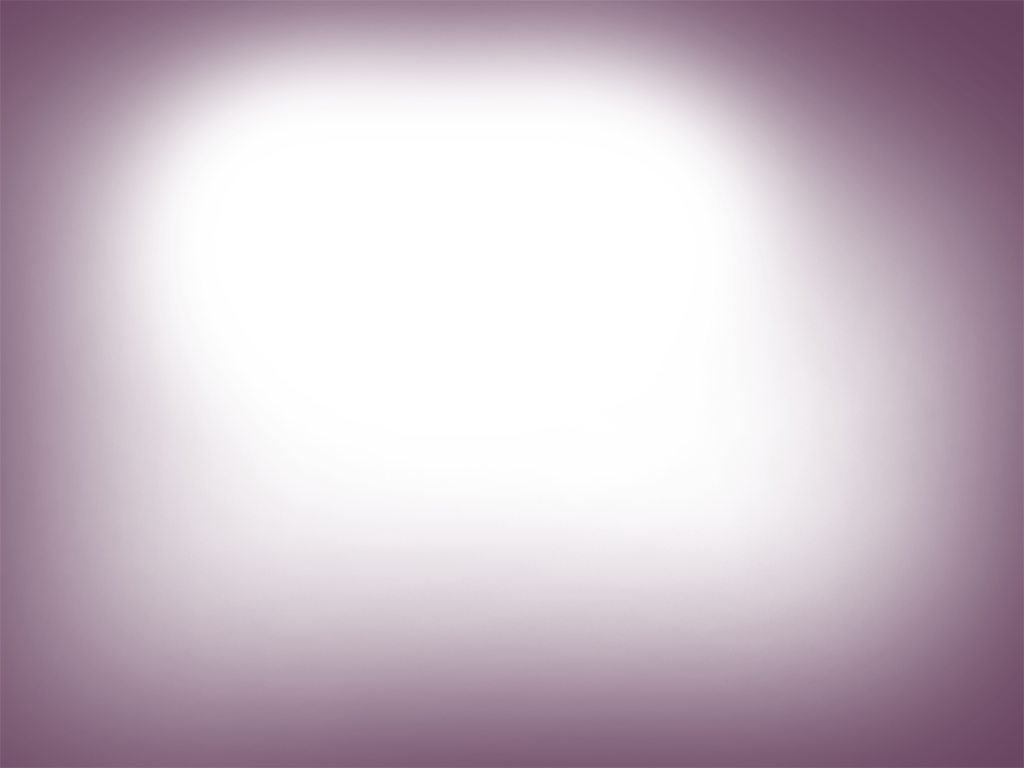 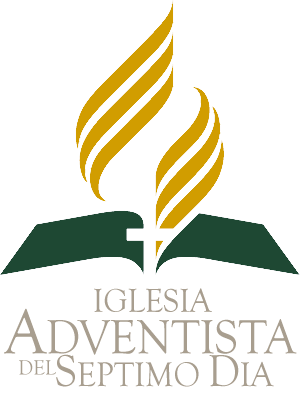 Asociación Venezolana Sur Occidental
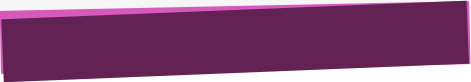 Encuentro de Princesas
Chicos    vs.              Chicas
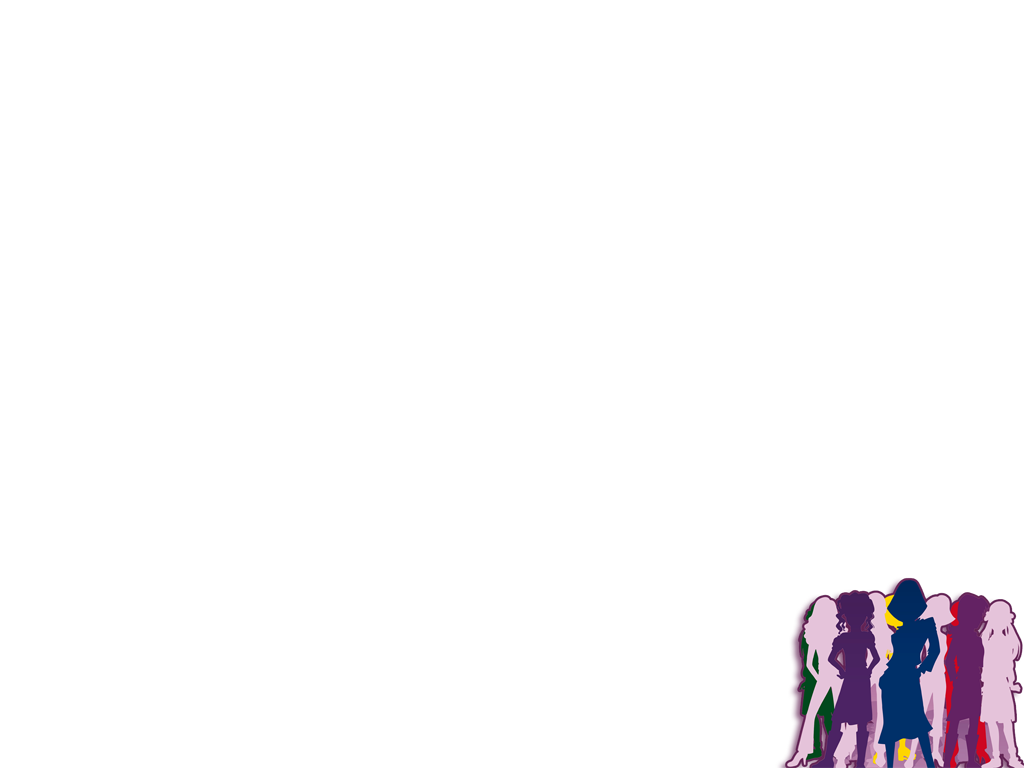 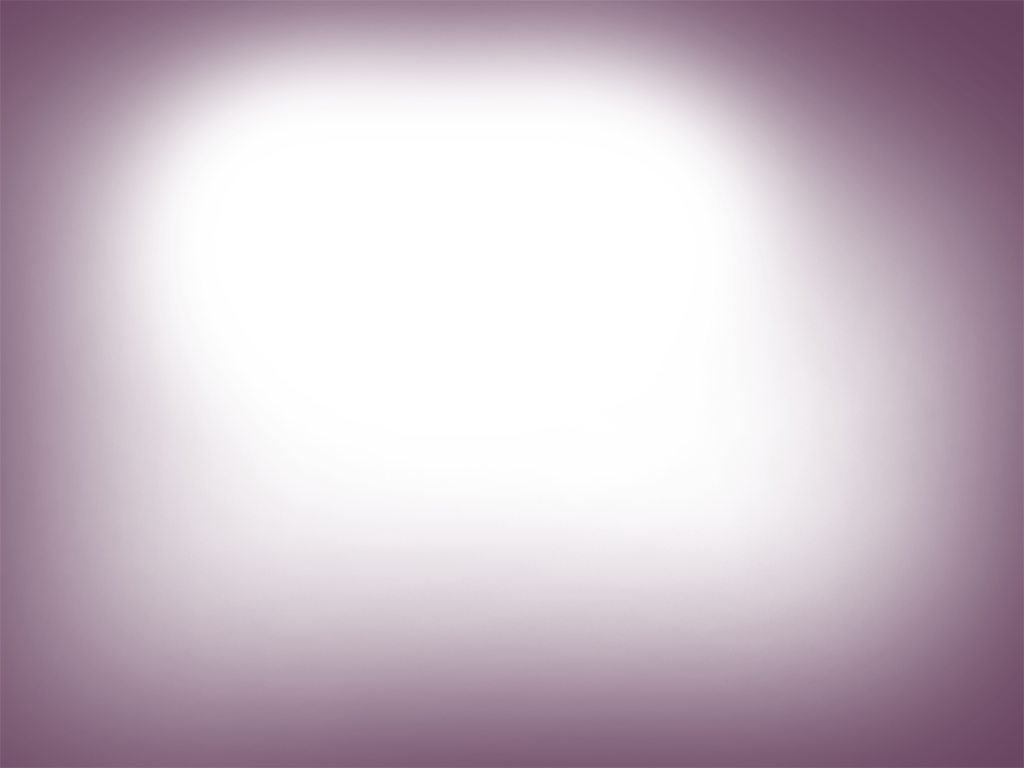 CHICOS vs. CHICAS
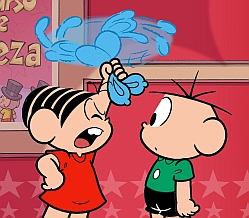 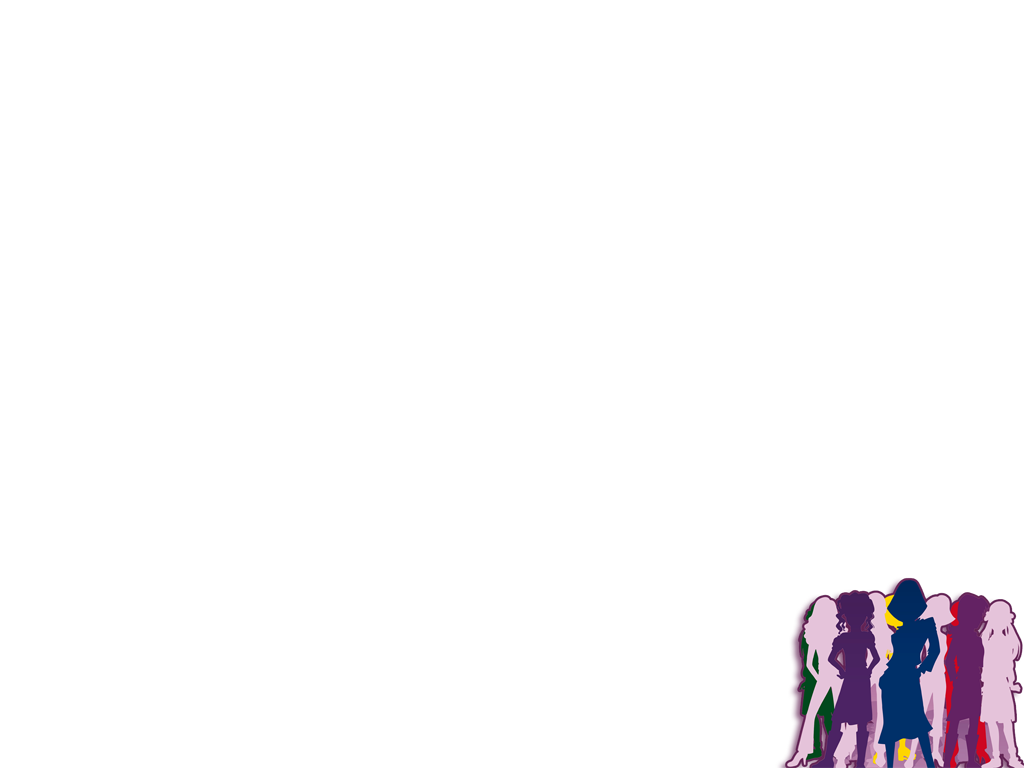 Prince x Princess
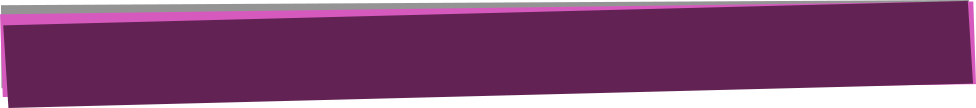 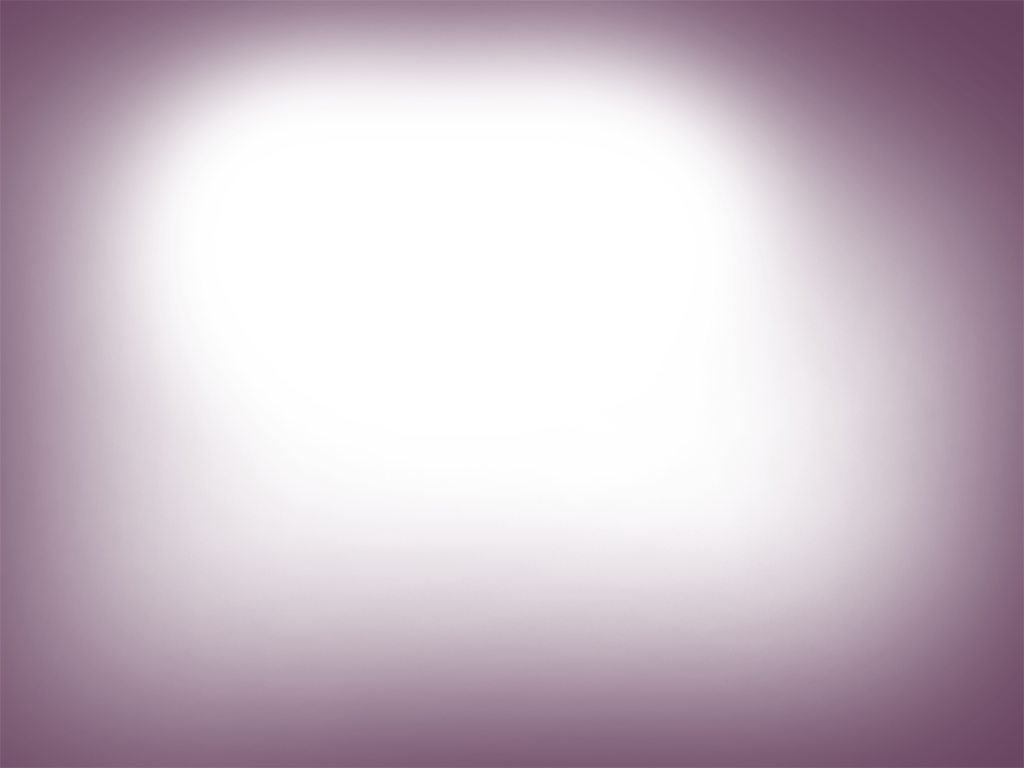 Cuando somos niños…
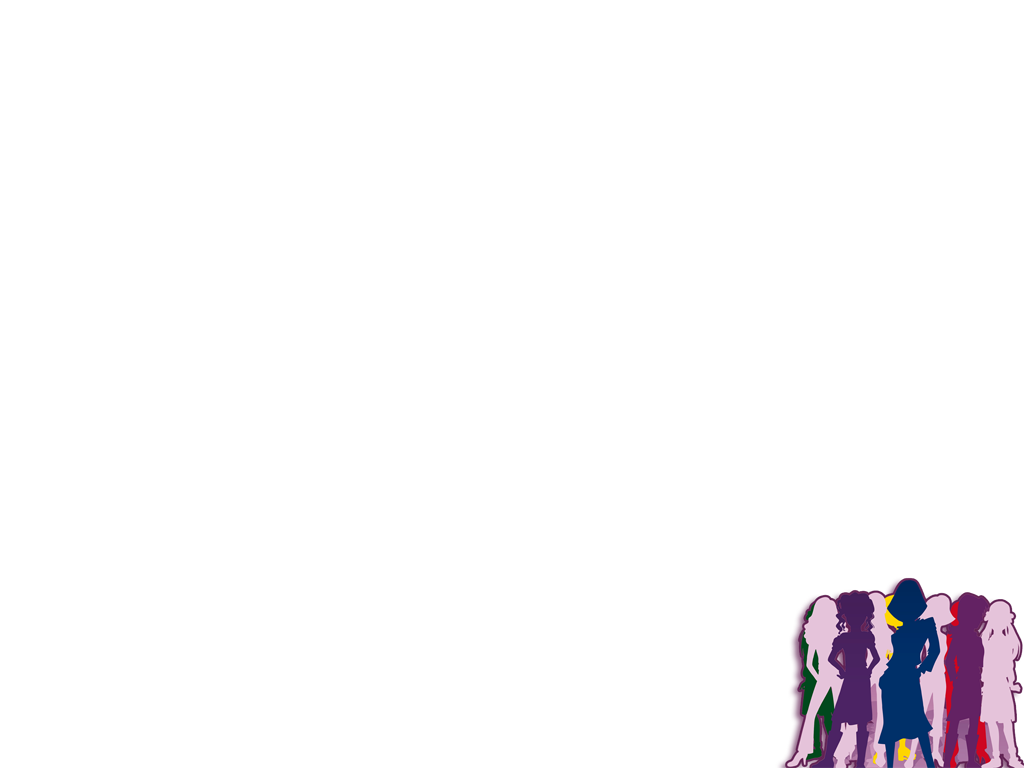 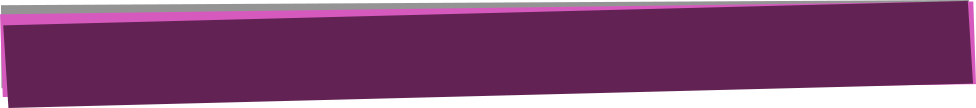 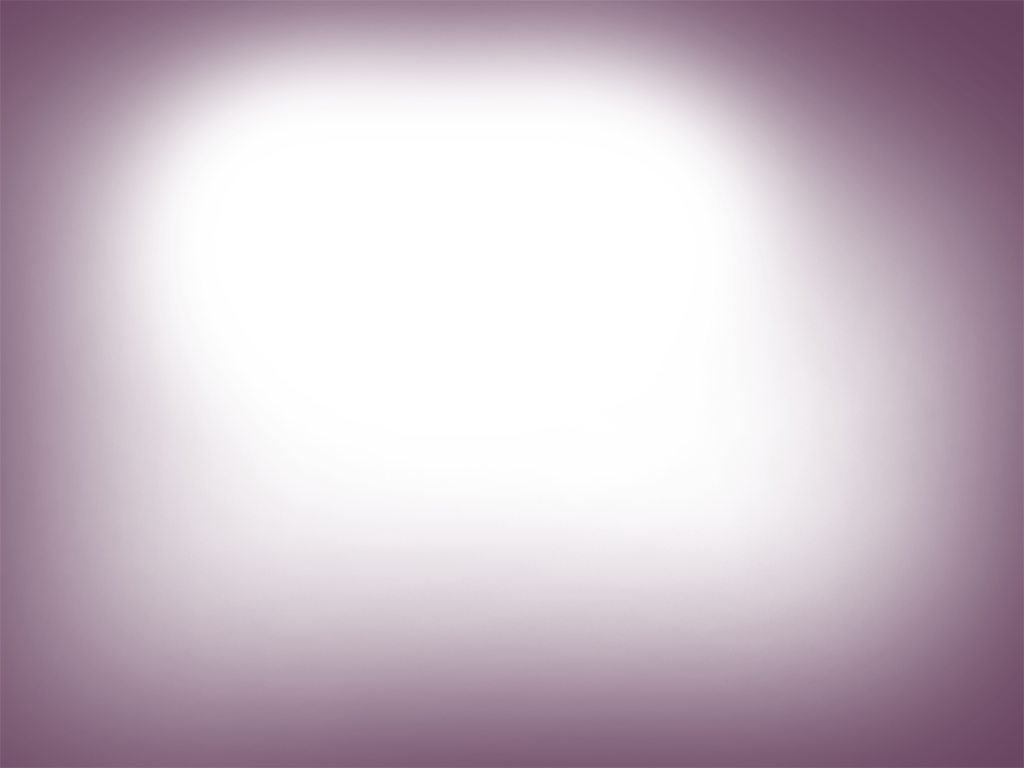 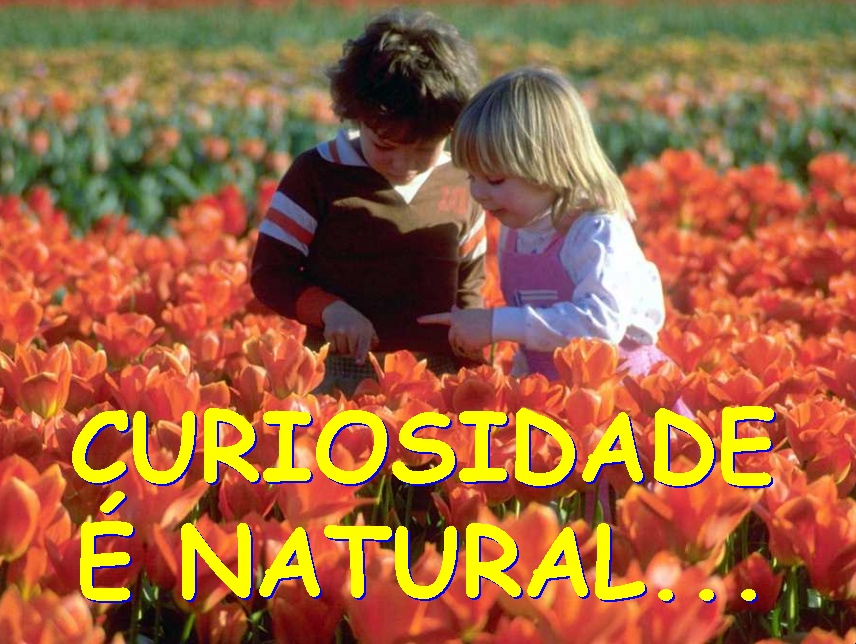 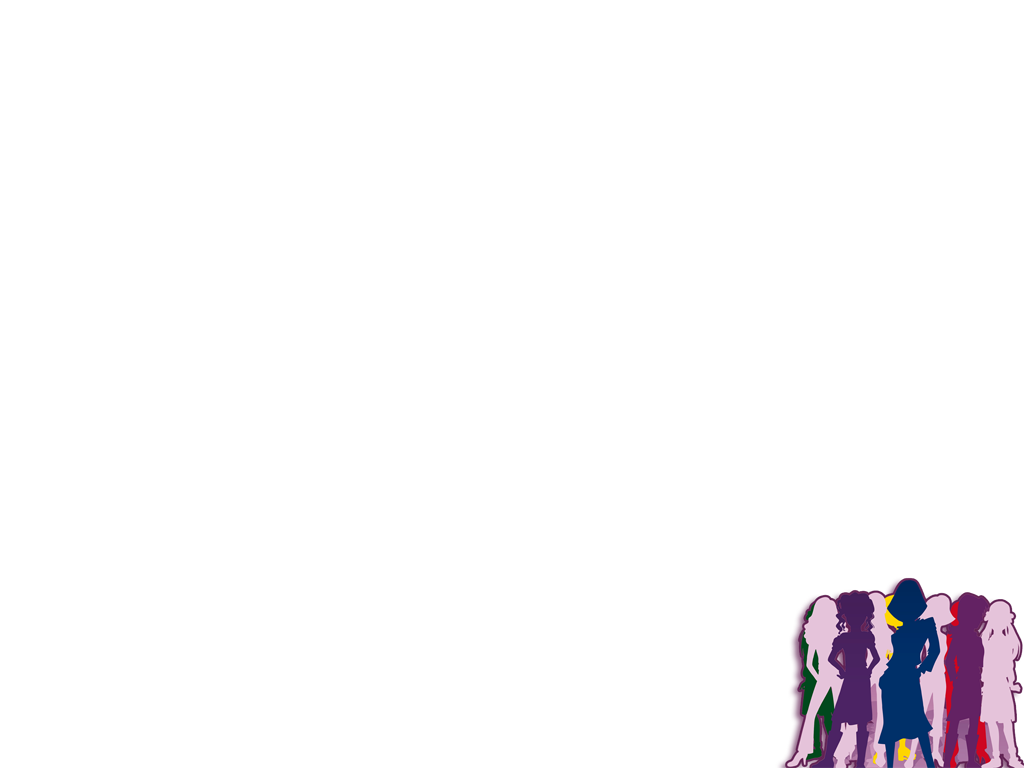 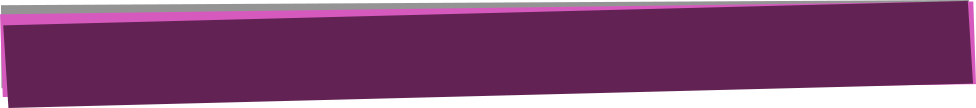 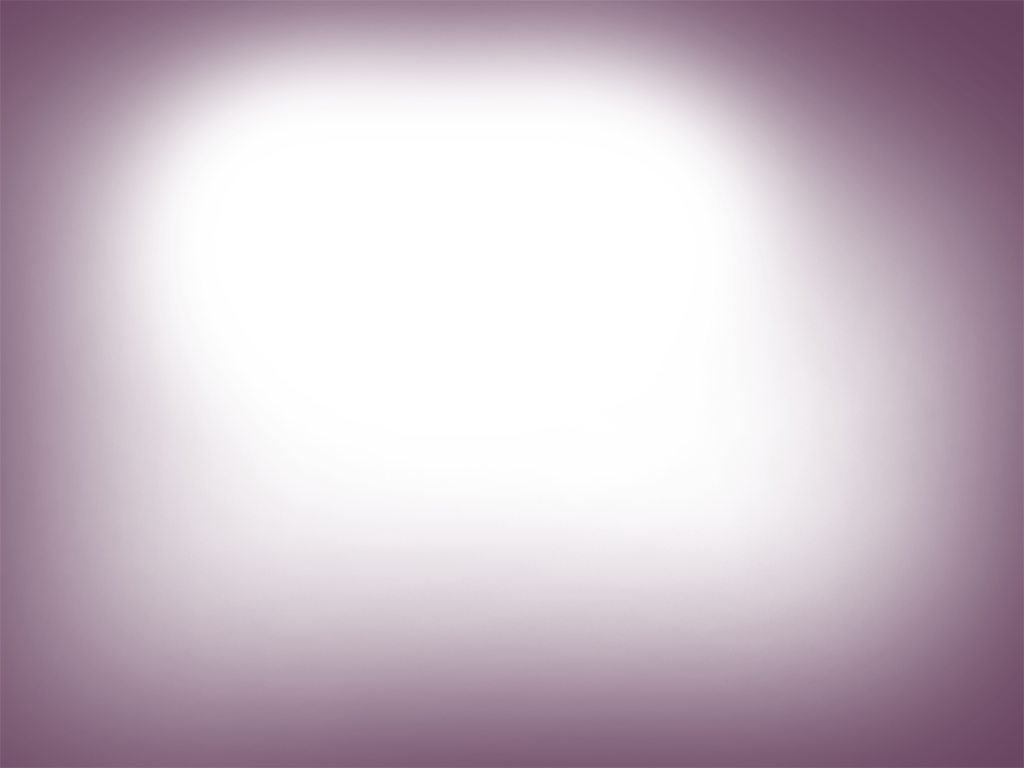 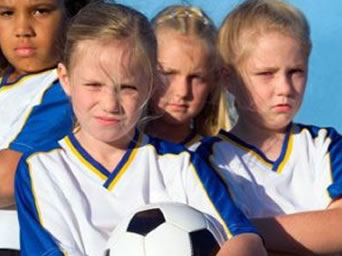 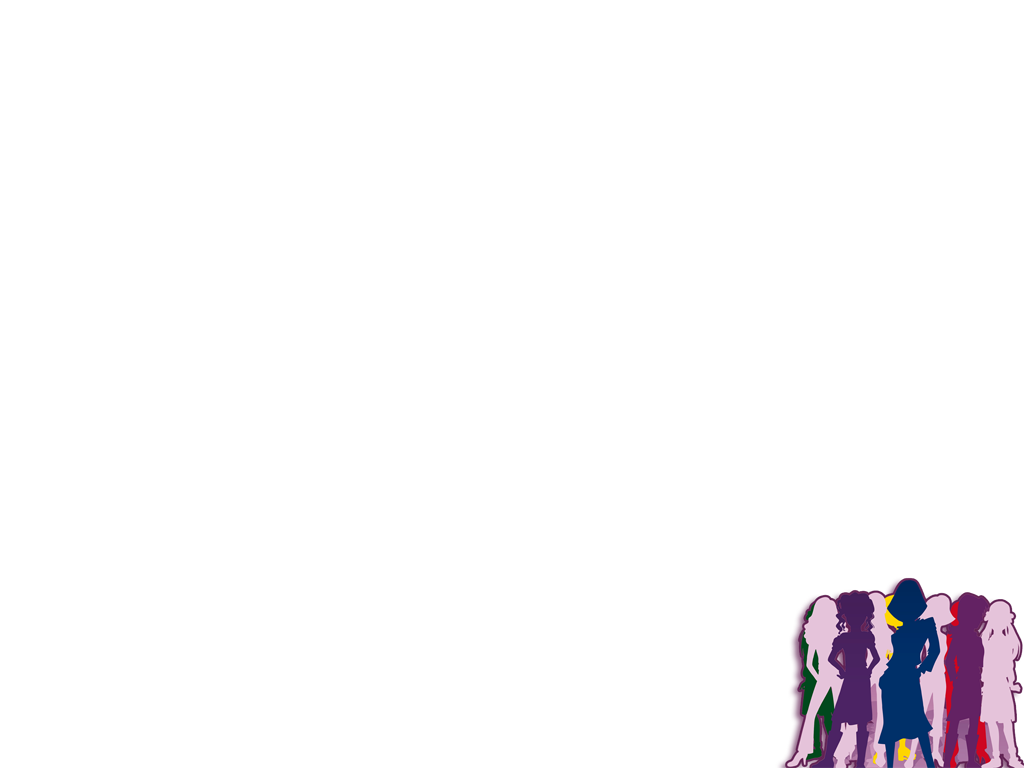 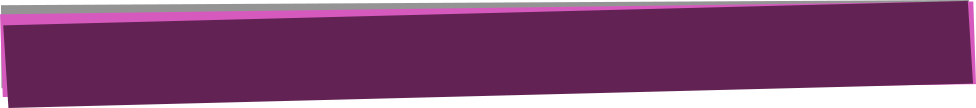 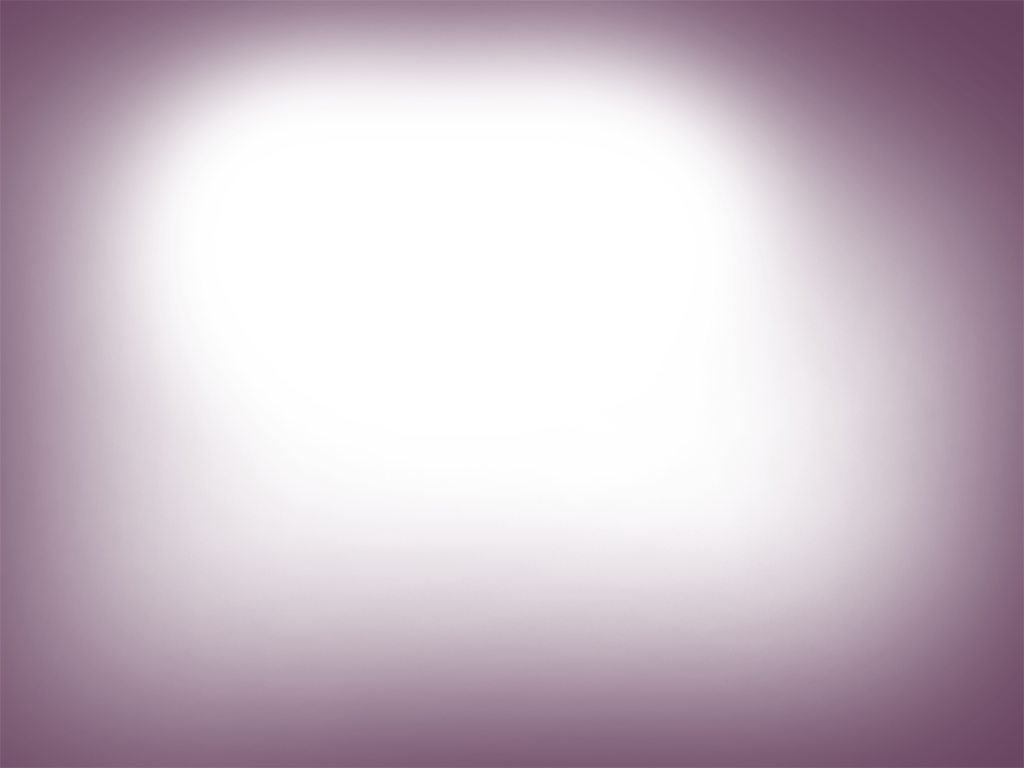 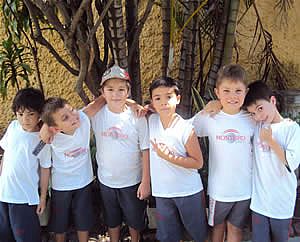 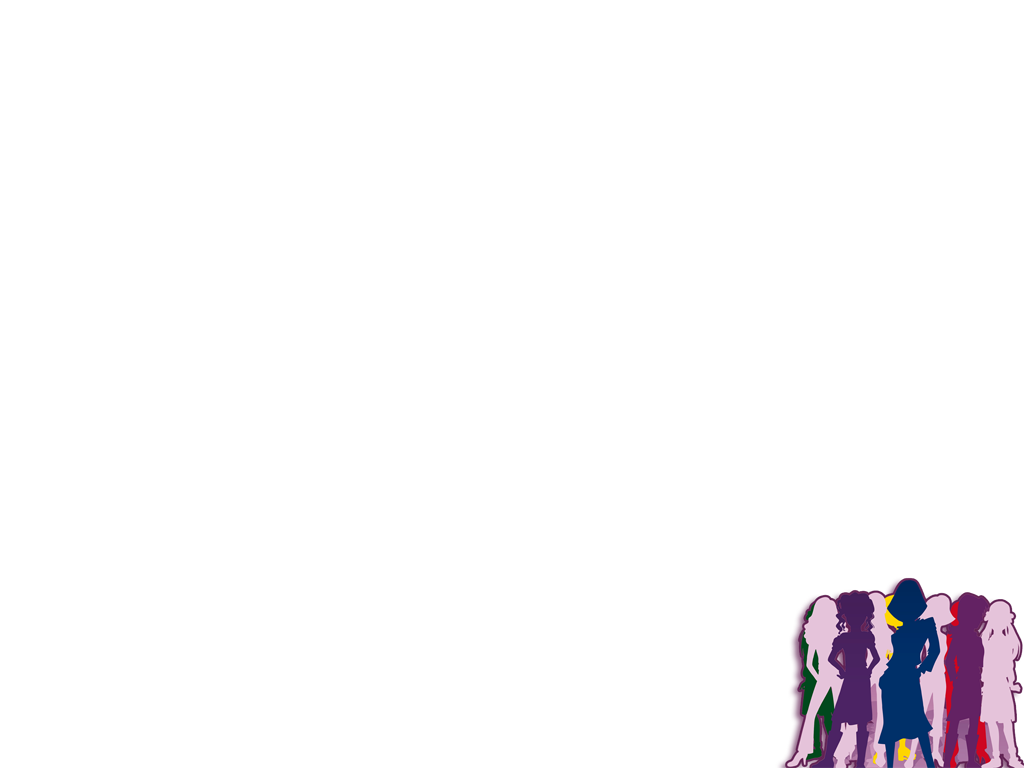 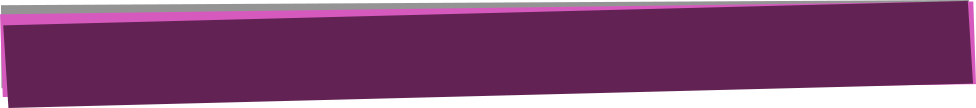 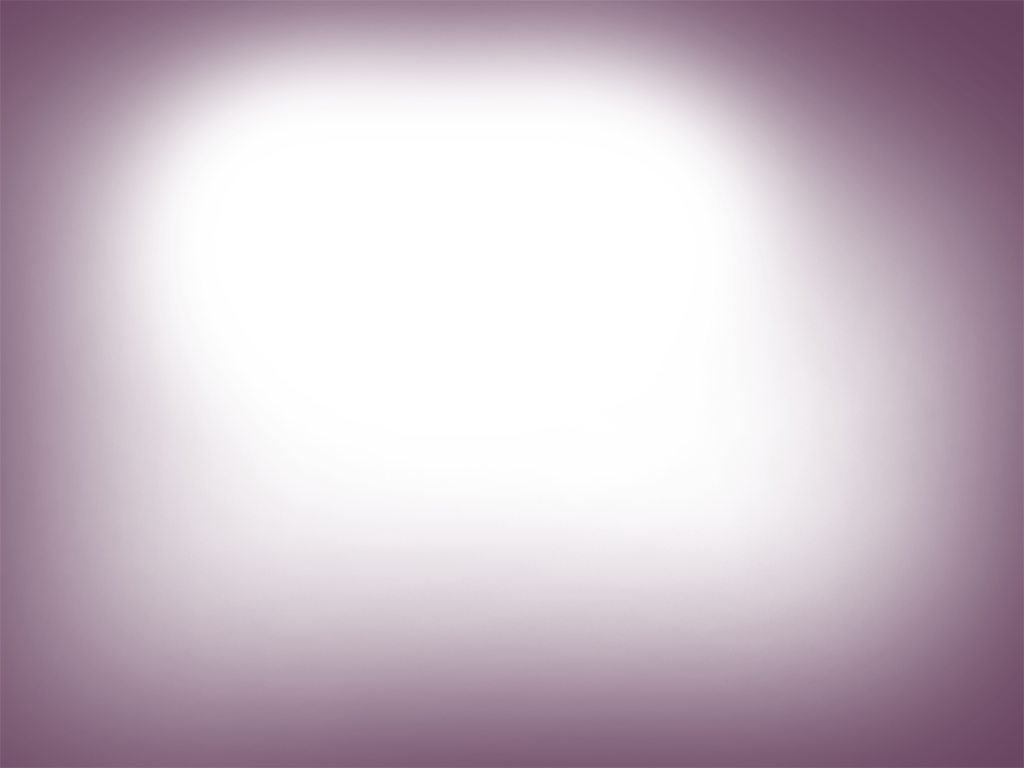 Cuando crecemos…
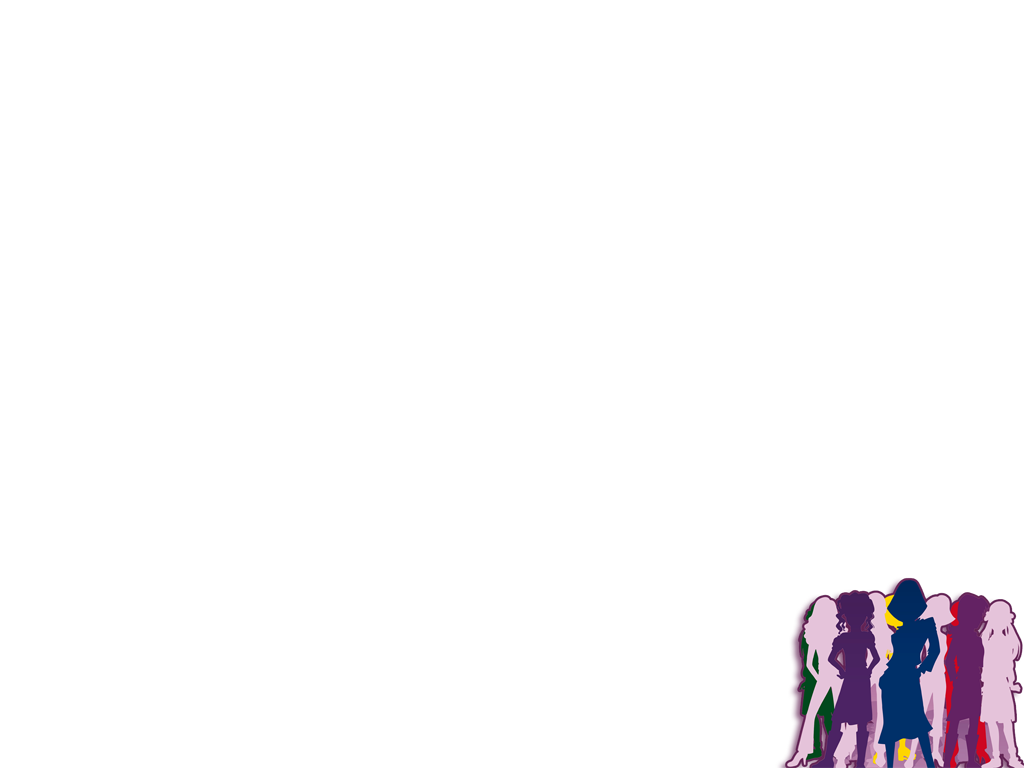 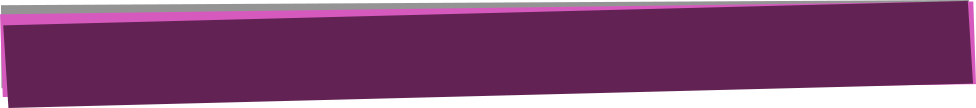 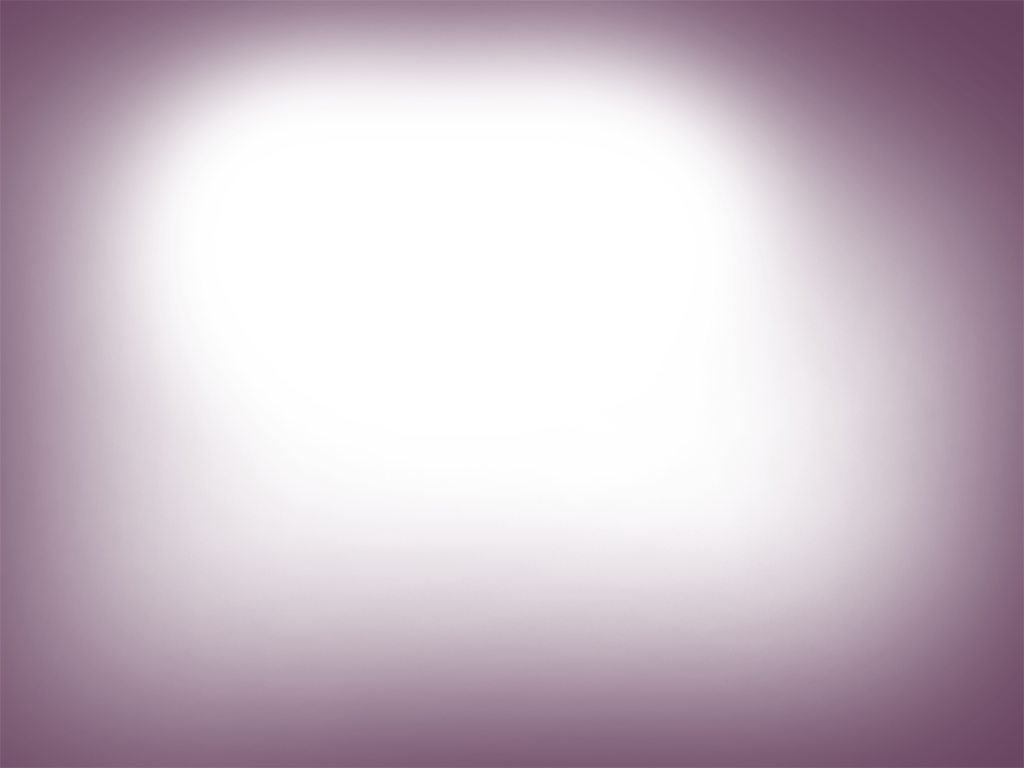 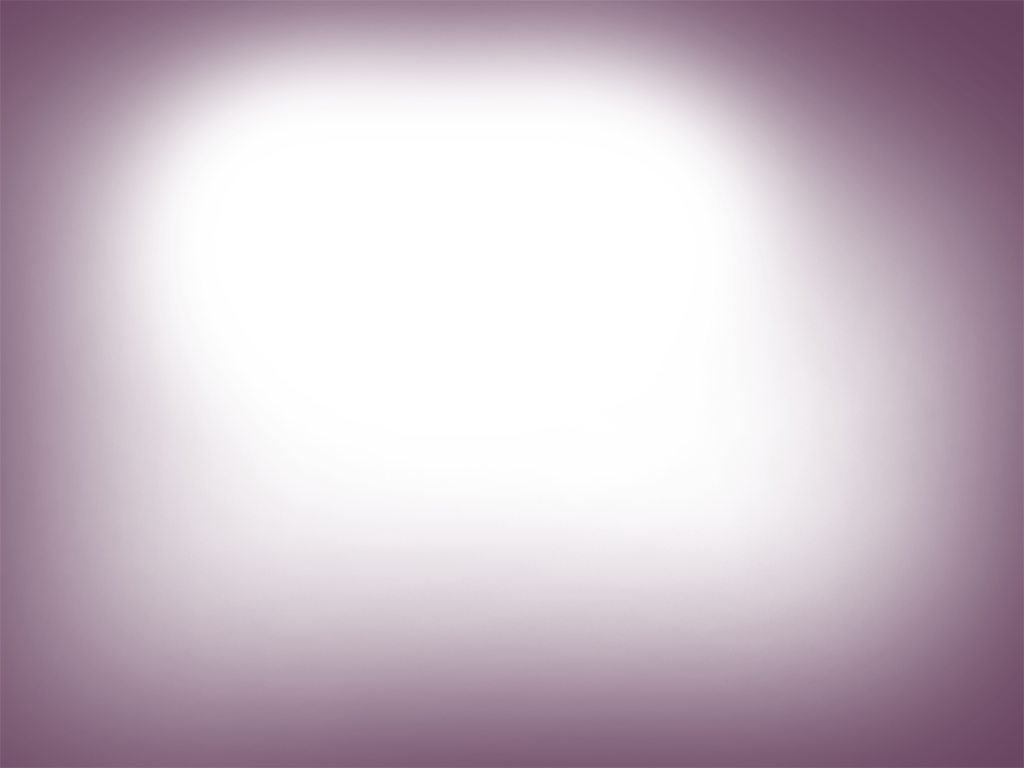 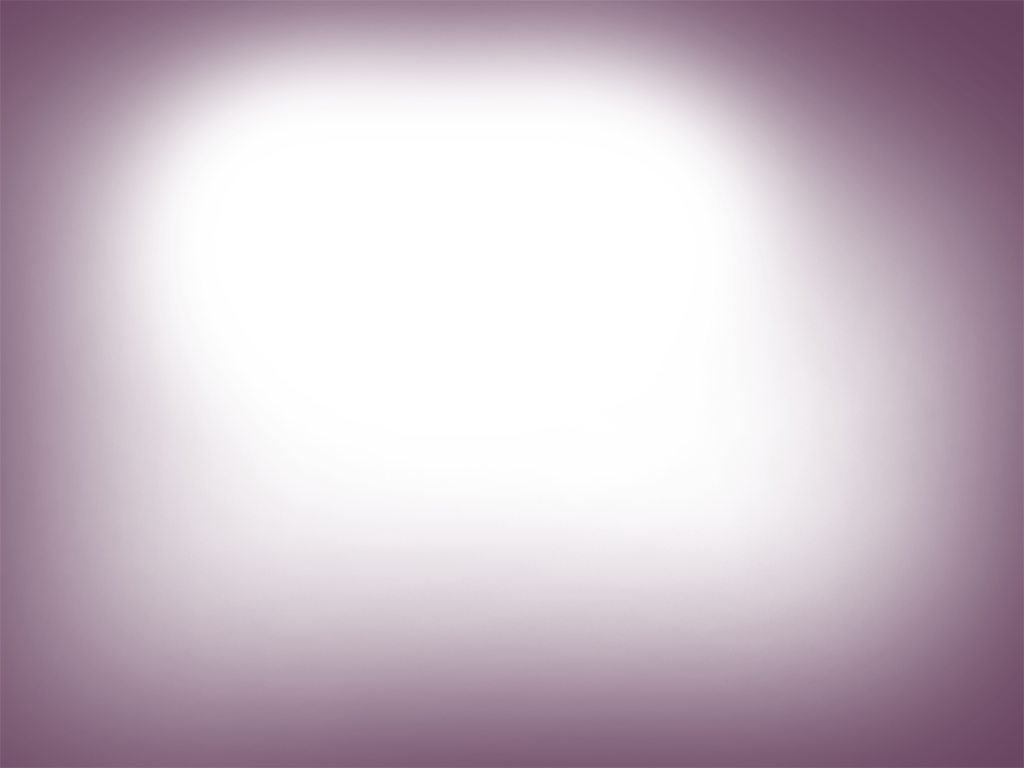 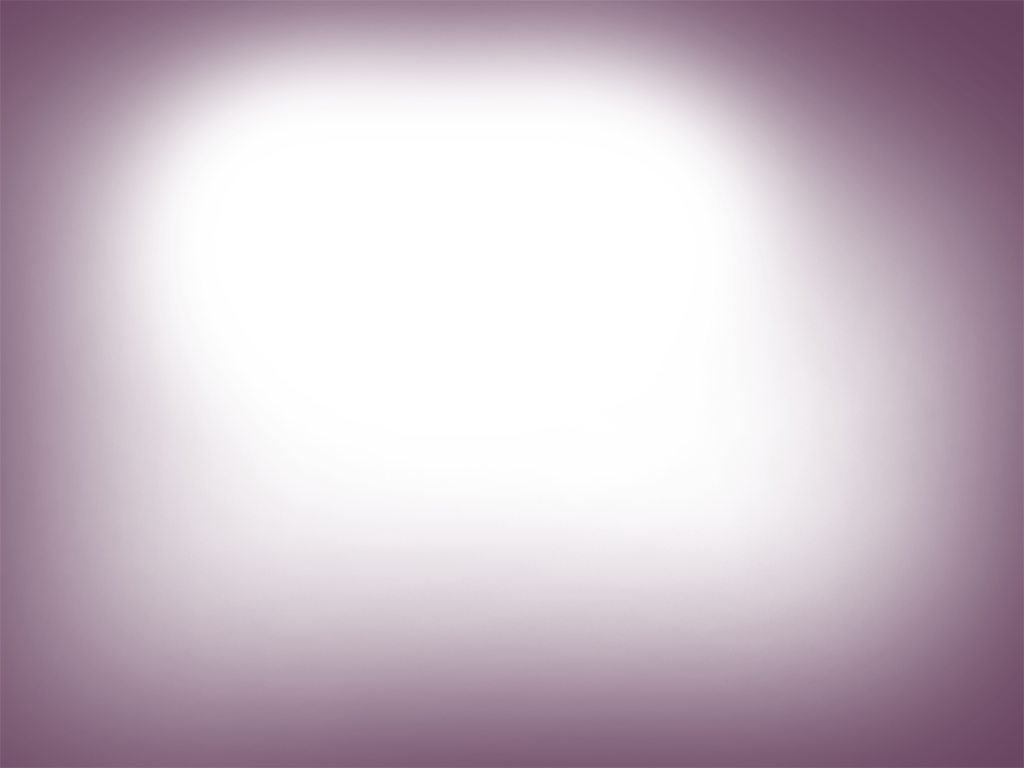 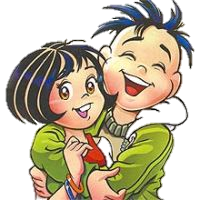 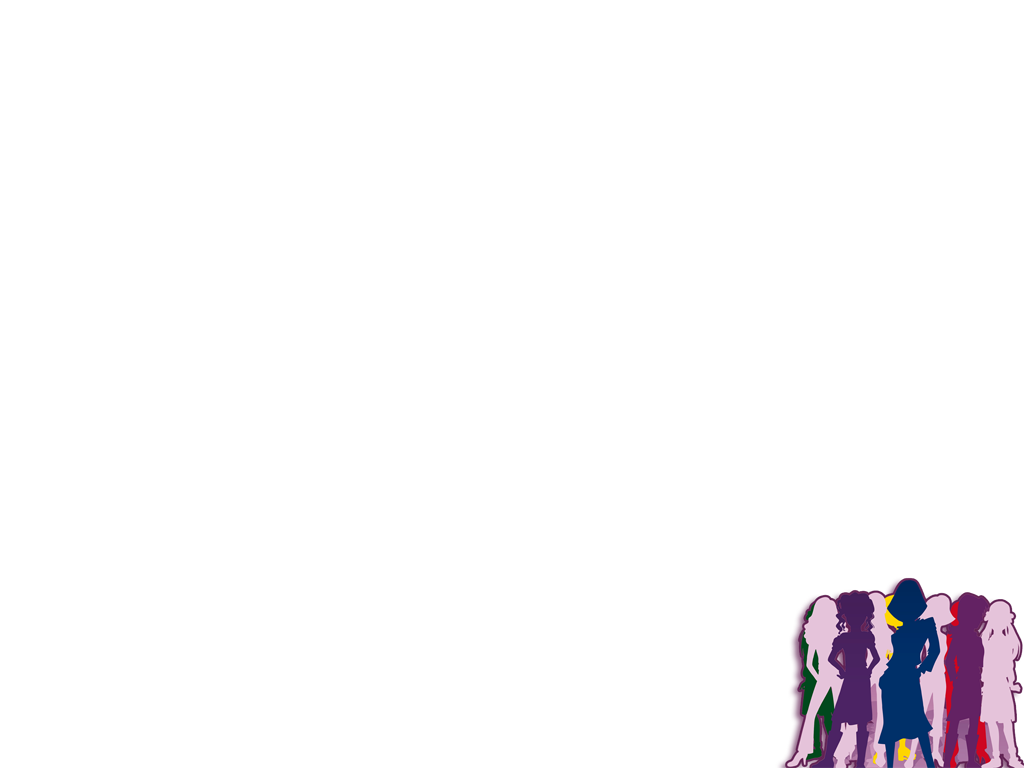 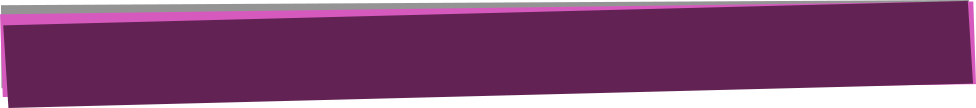 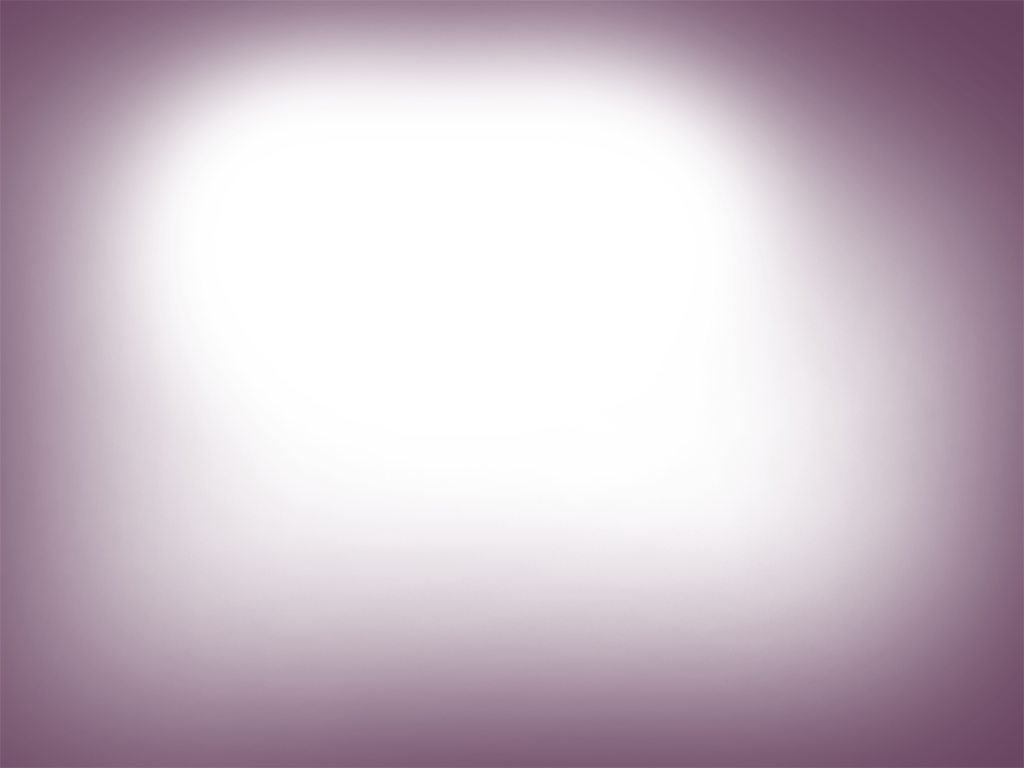 ¿Quién ha cambiado?
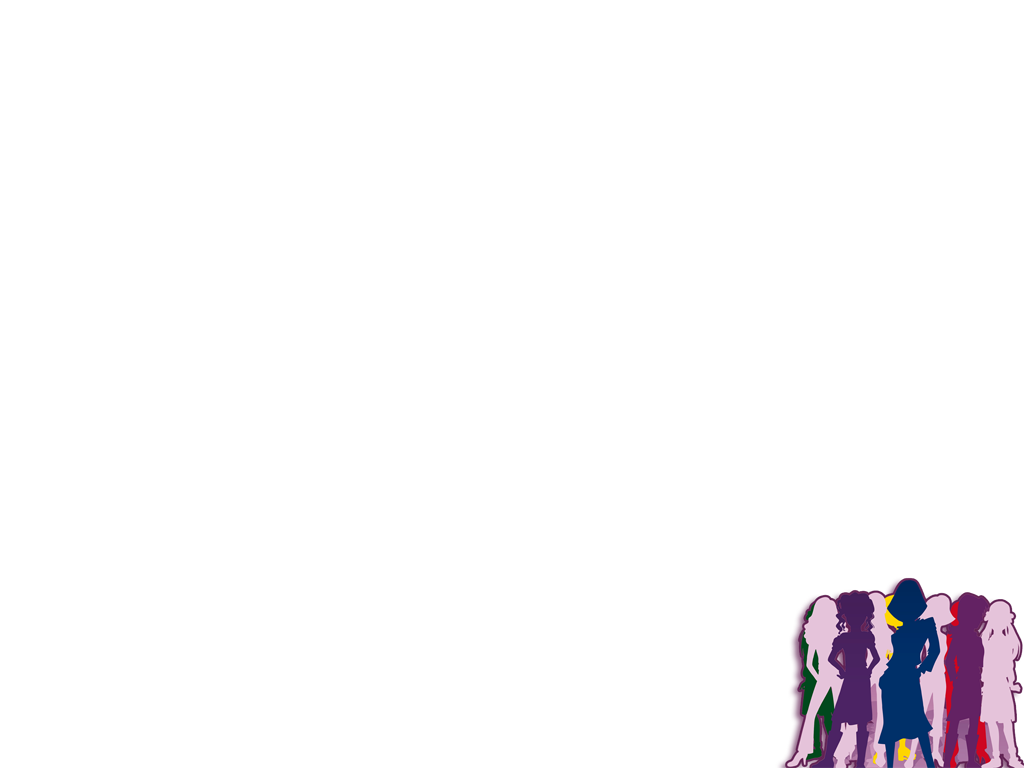 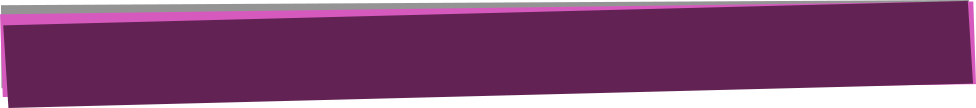 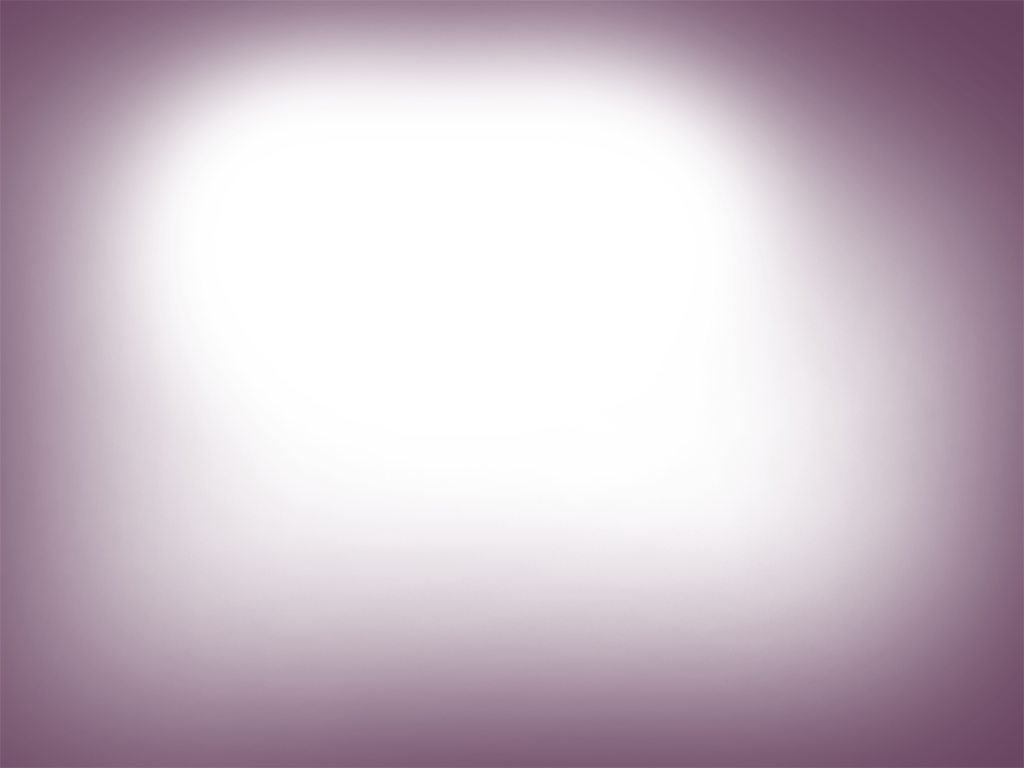 Diferencias entre chicas y chicos
Ella:
Necesita expresiones de afecto y aprobación
Quiere ser recordada, adorada,                      apreciada, alabada y escuchada
Sus sentimientos se deben                                 tomar en serio
Le gustan los dulces, amigos,                          sorpresas y regalos
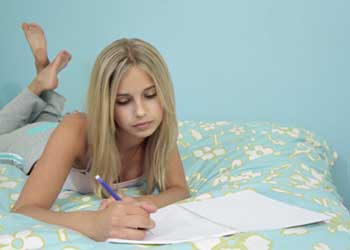 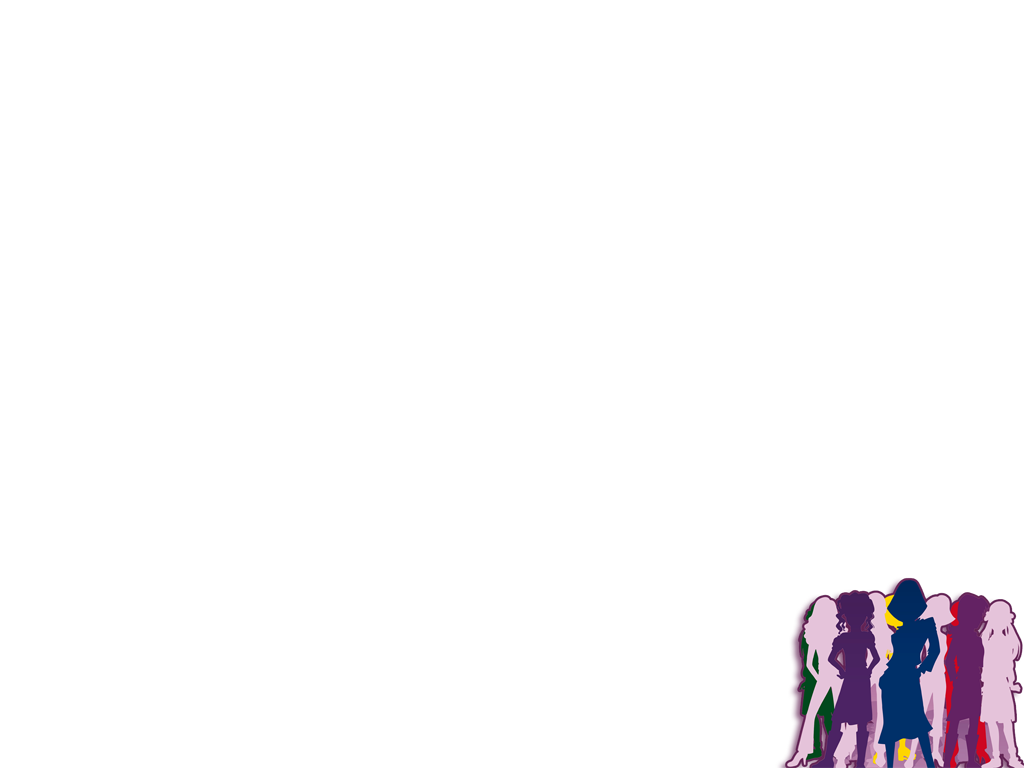 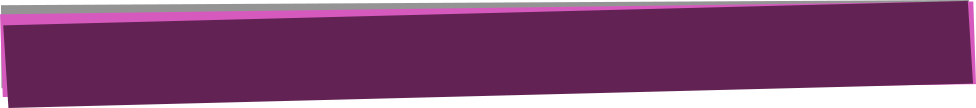 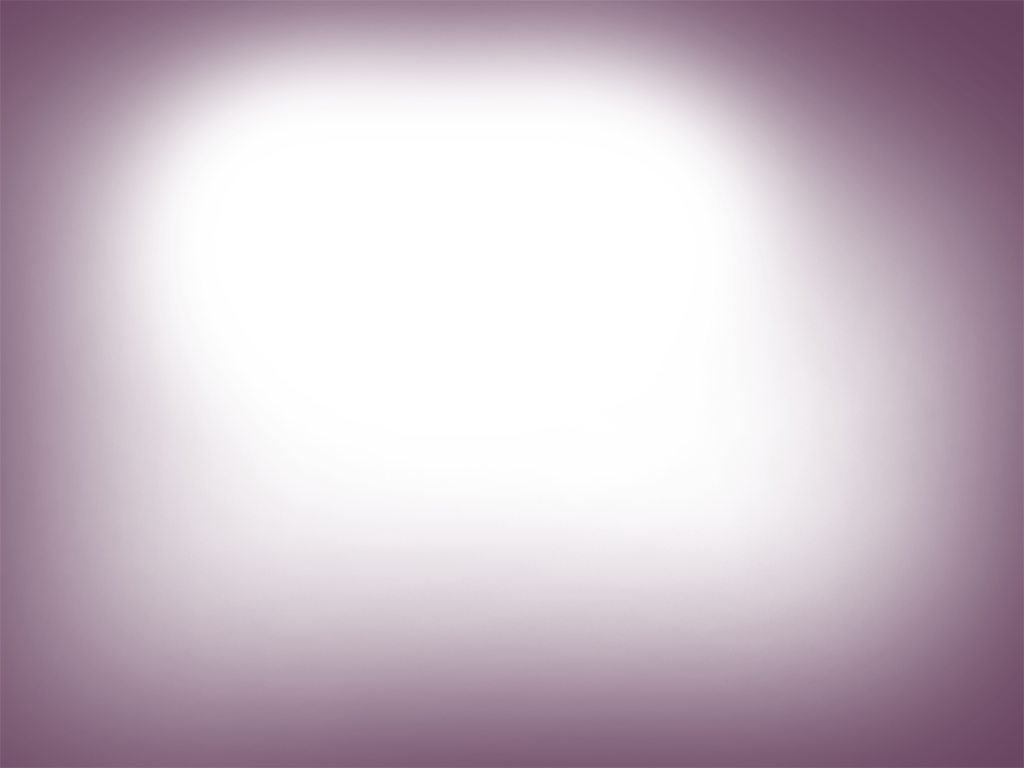 Ella:

Necesidad de sentirse femenina
Necesita ser protegida, cuidada, reconocida
Debe ser aceptada
Búsqueda de seguridad en el hombre
Resuelve sus problemas basada en la emoción.
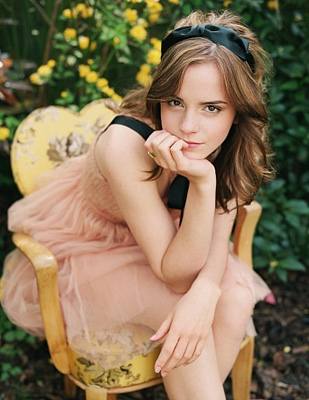 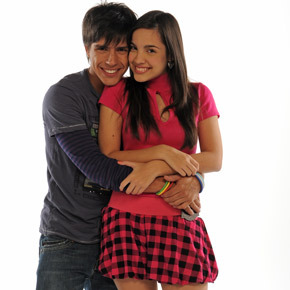 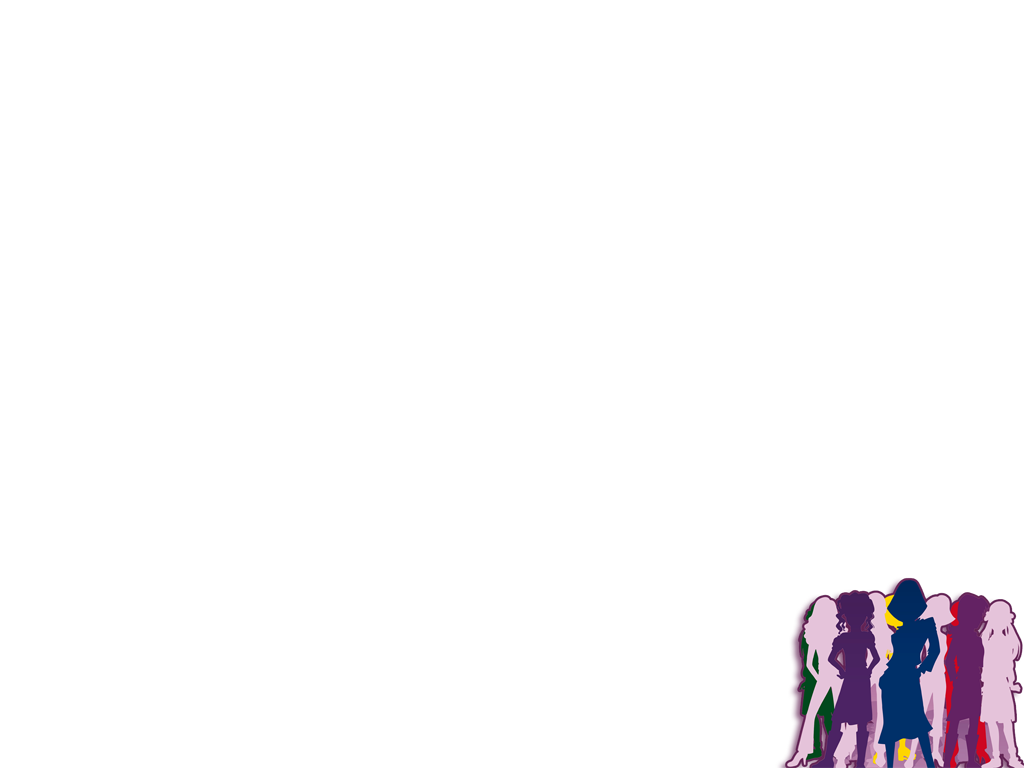 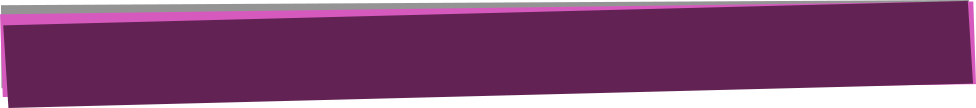 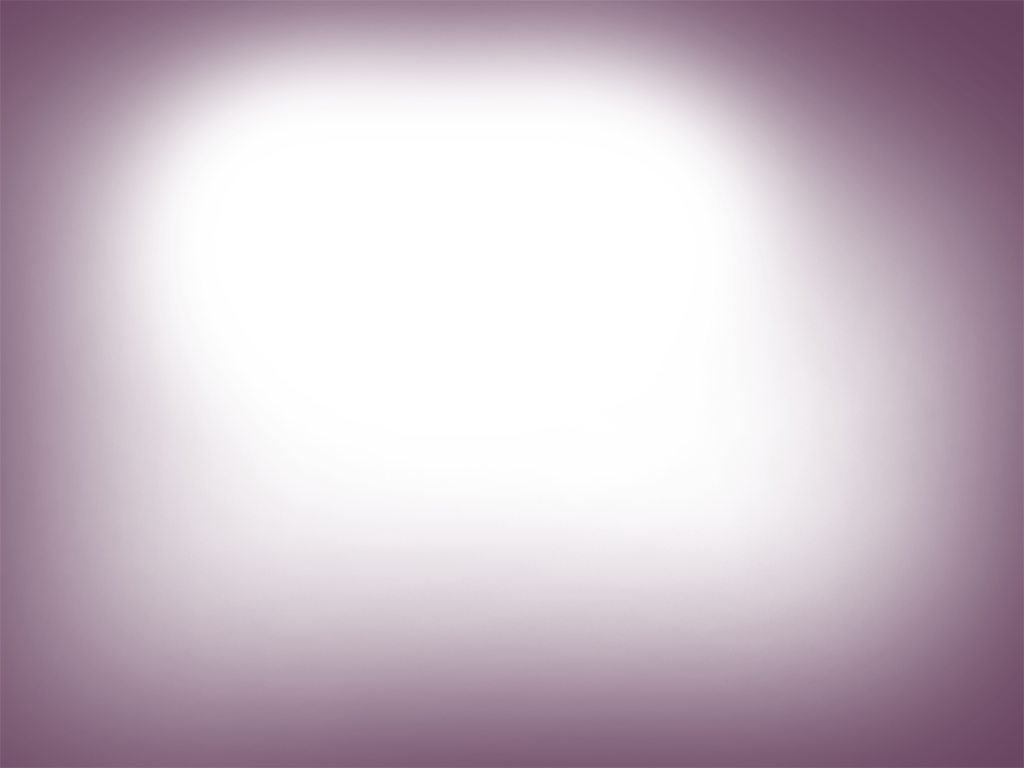 En resumen…

Las chicas enfrentan las relaciones.
Son sensibles a los sentimientos
Ella es como un pastel con crema batida - se derrite fácilmente
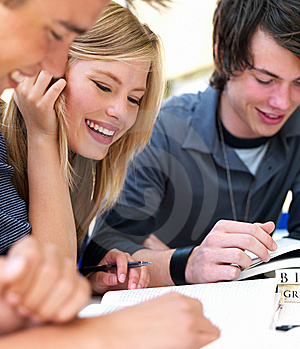 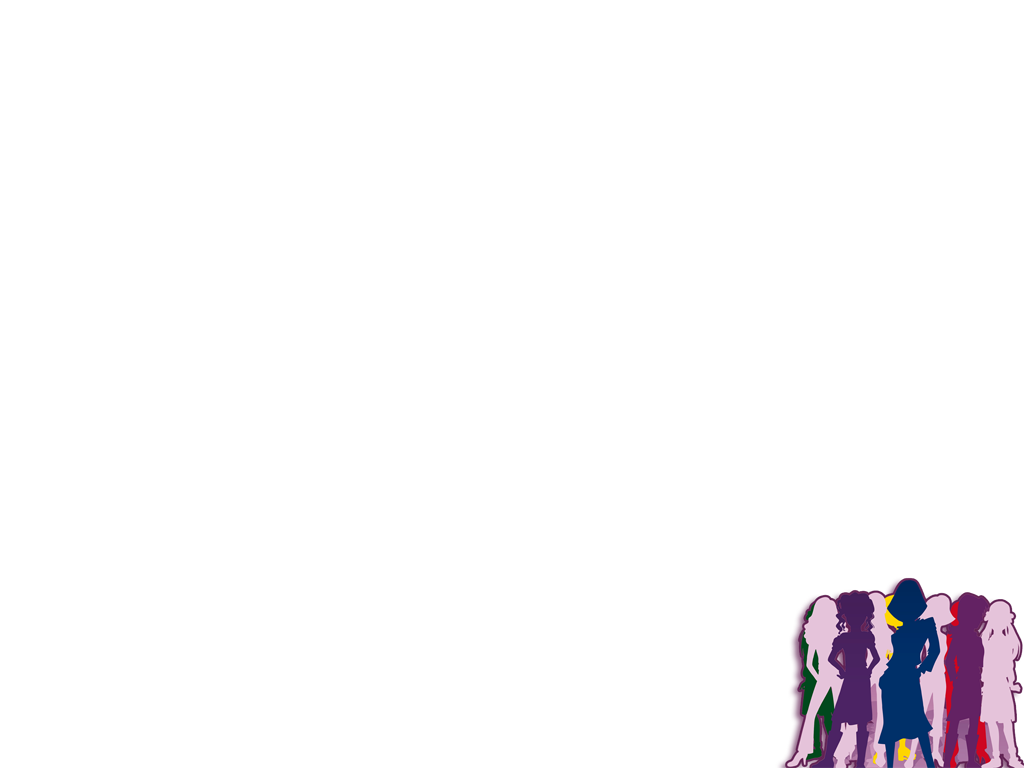 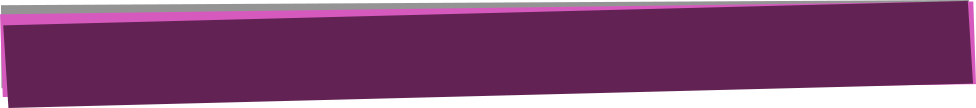 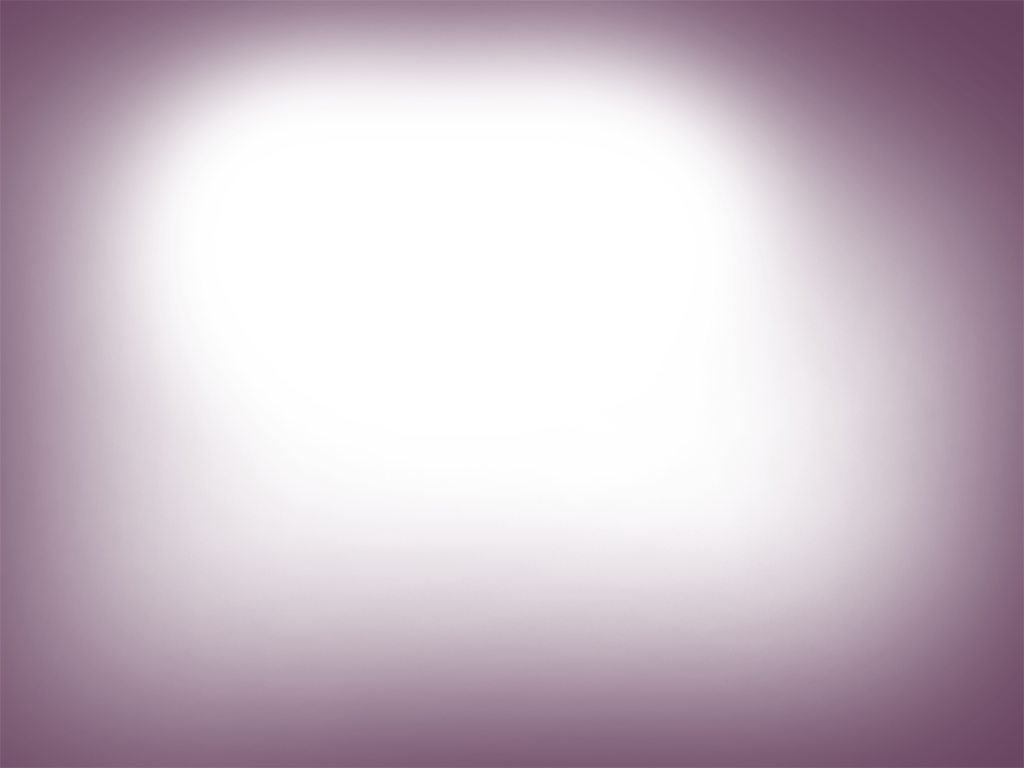 Diferencias entre chicas y chicos
El:
Necesita sentirse competente, valeroso y confiado
Necesita ser animado                        sin críticas ni sermones
Está dispuesto a llamar                           la atención
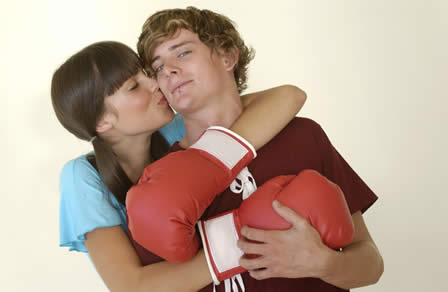 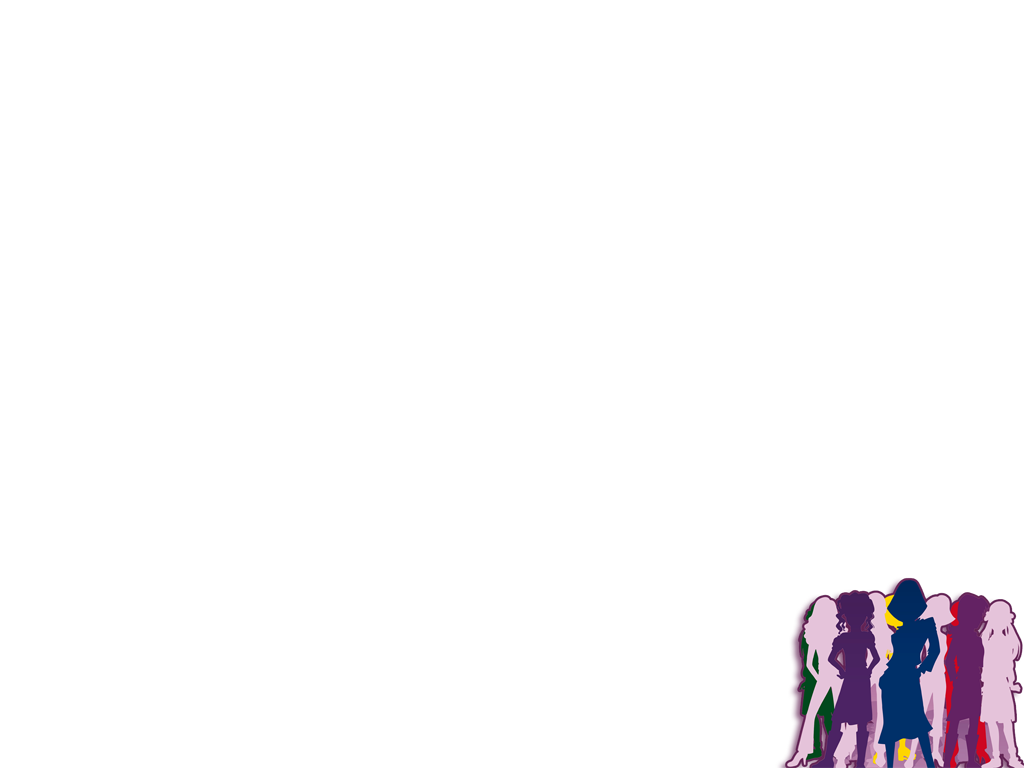 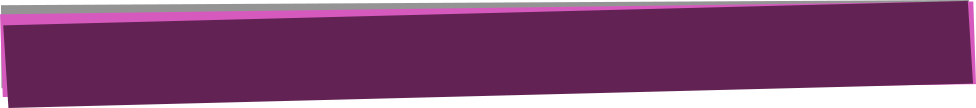 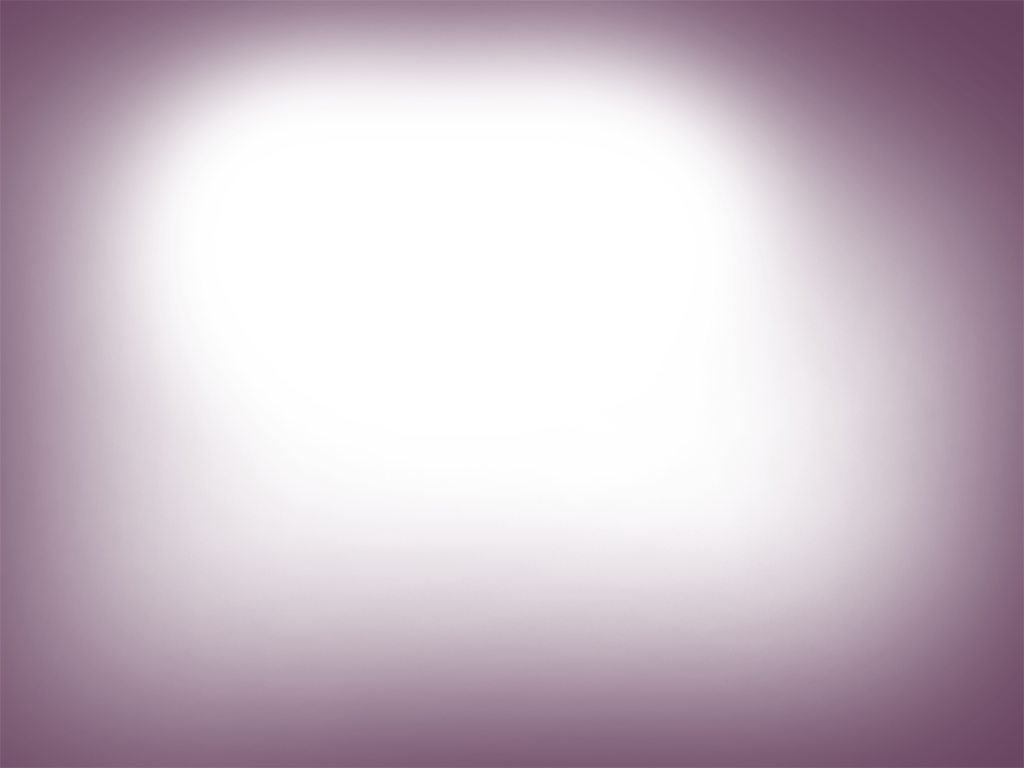 El:
Quiere estar al mando
Le encanta competir, medir fuerzas, exponerse al peligro
No acepta competir con una mujer
Resuelve sus problemas racionalmente
Le gusta los amigos y los aplausos
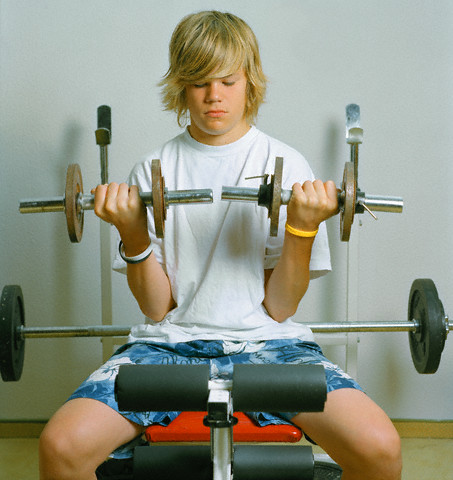 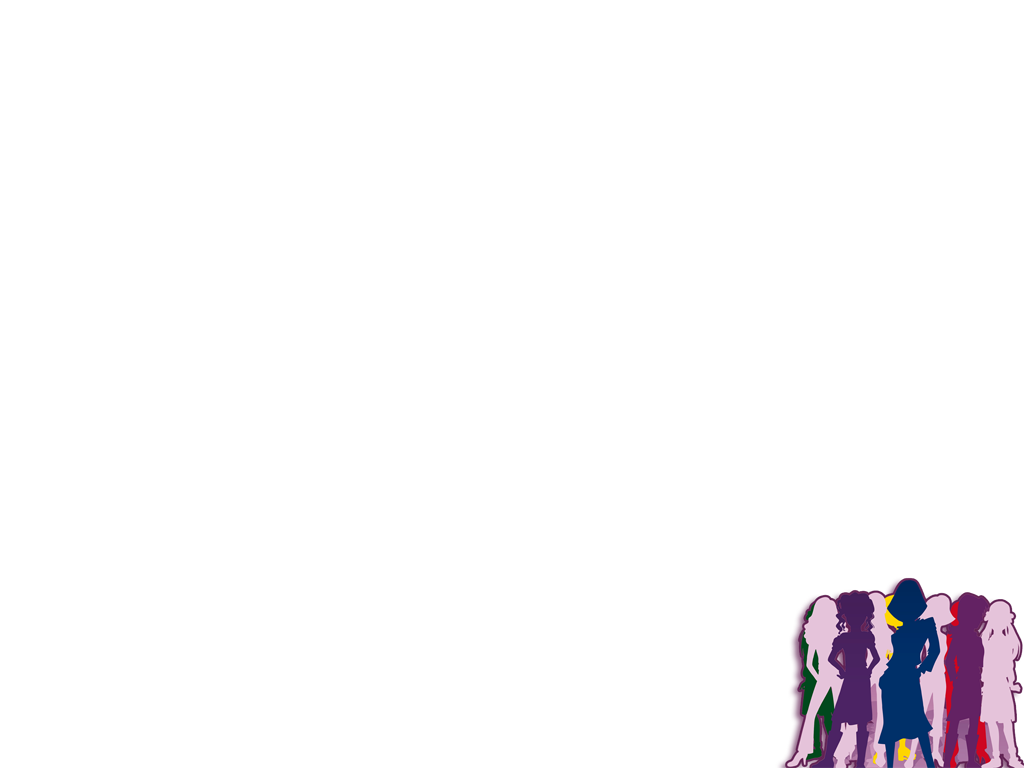 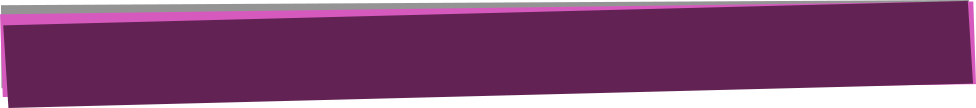 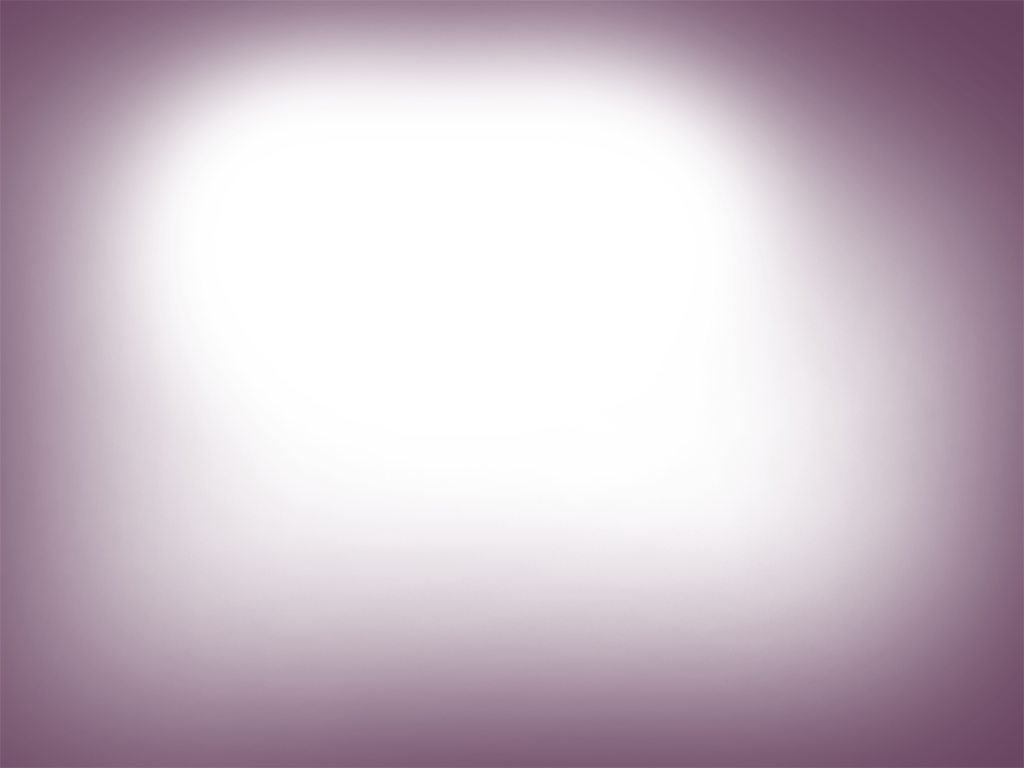 En resumen…

Los chicos están más resueltos en hacer las cosas, para luchar, competir, enfrentar los desafíos.
Son como un ladrillo, con una fina capa de crema batida encima.
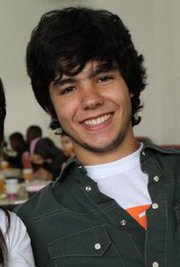 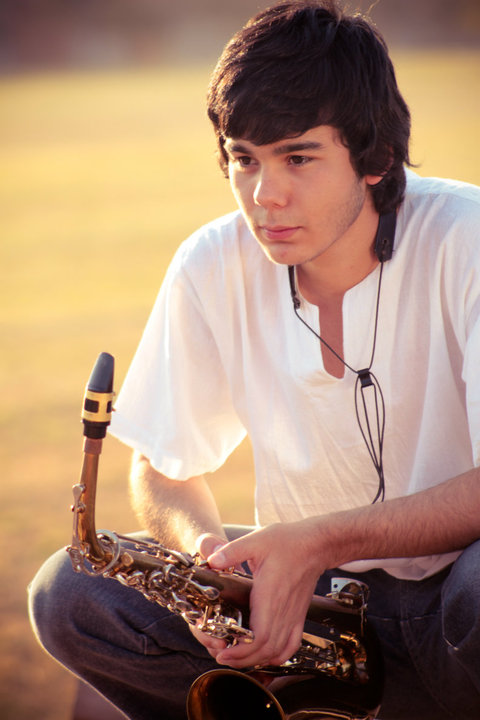 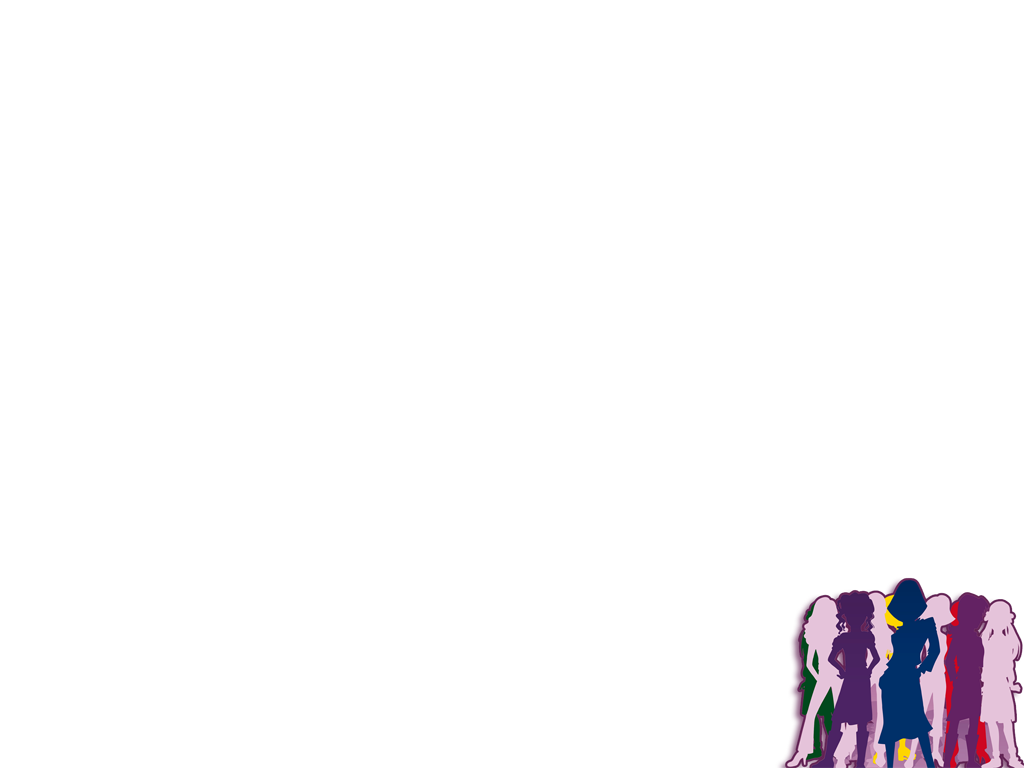 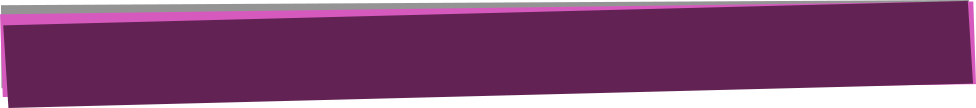 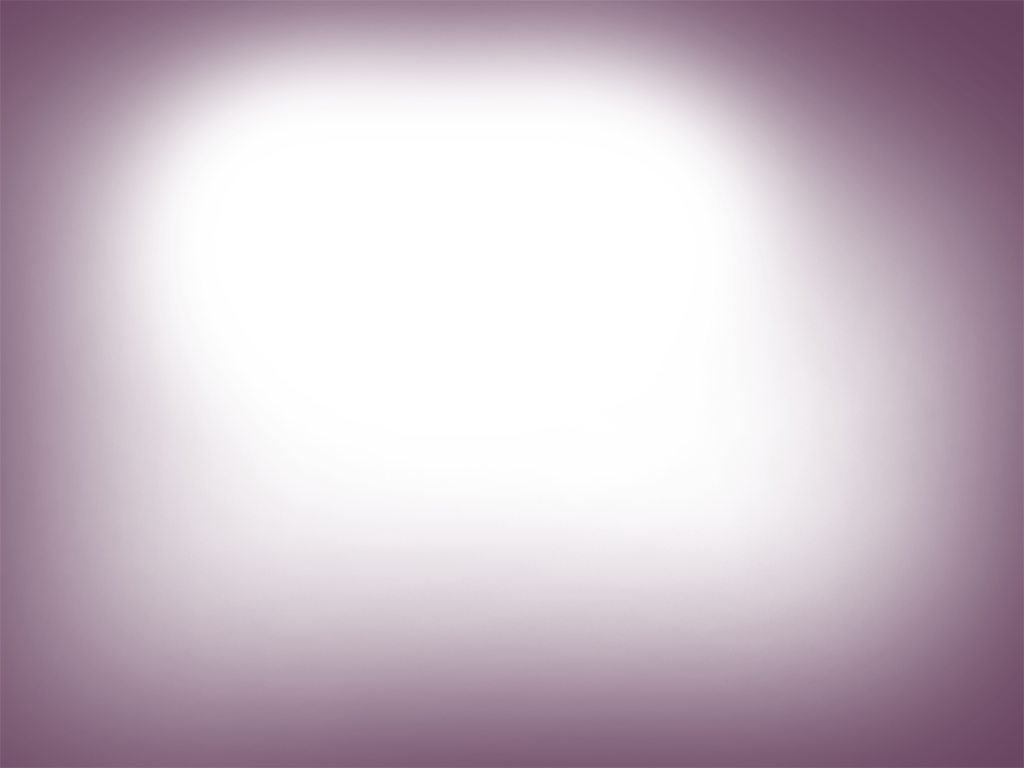 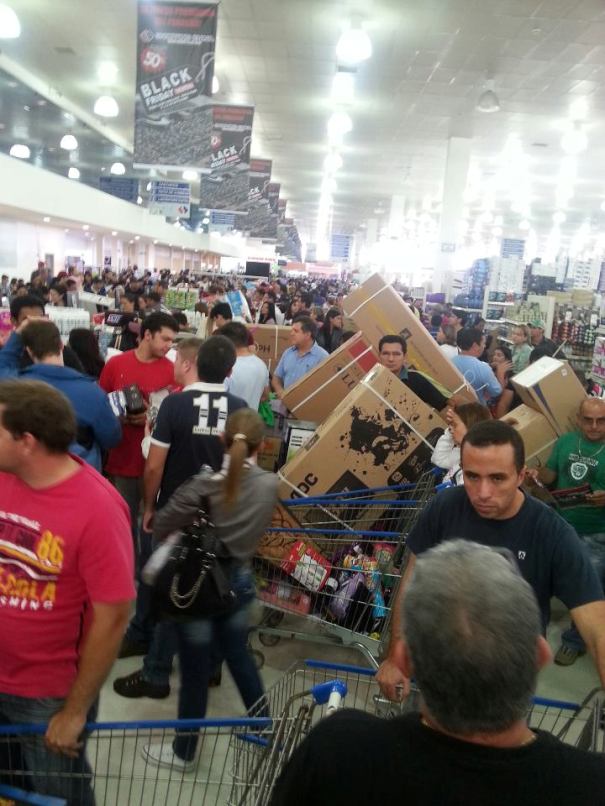 Las chicas que se enorgullecen de tener mucho chicos detrás de ellas, deben recordar que los precios bajos siempre atraen a muchos clientes
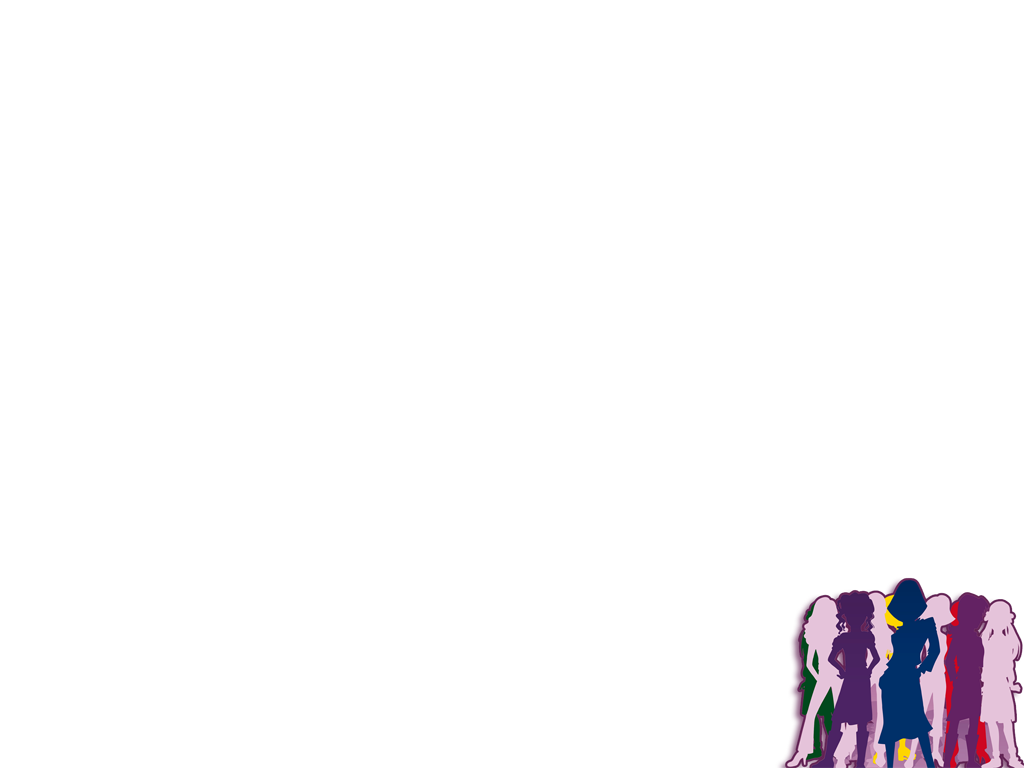 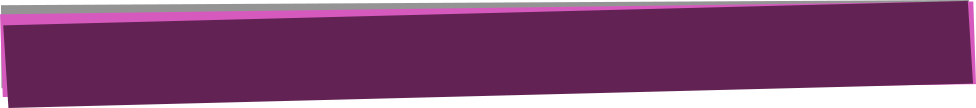 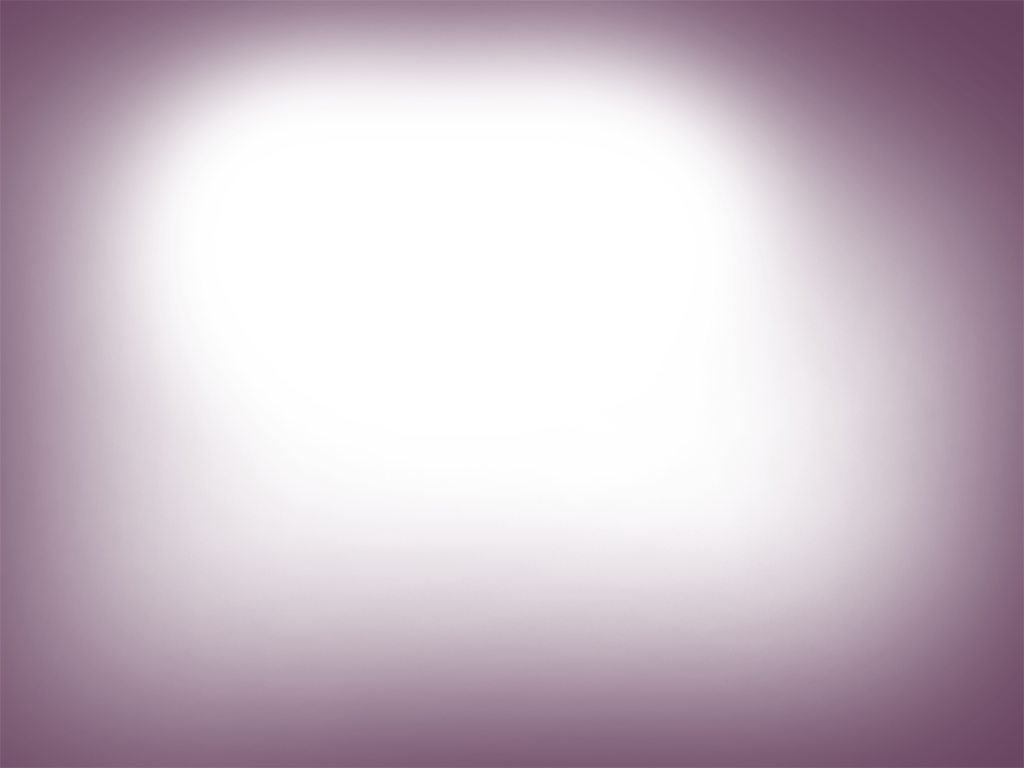 ¿Cómo relacionarse con el sexo opuesto?
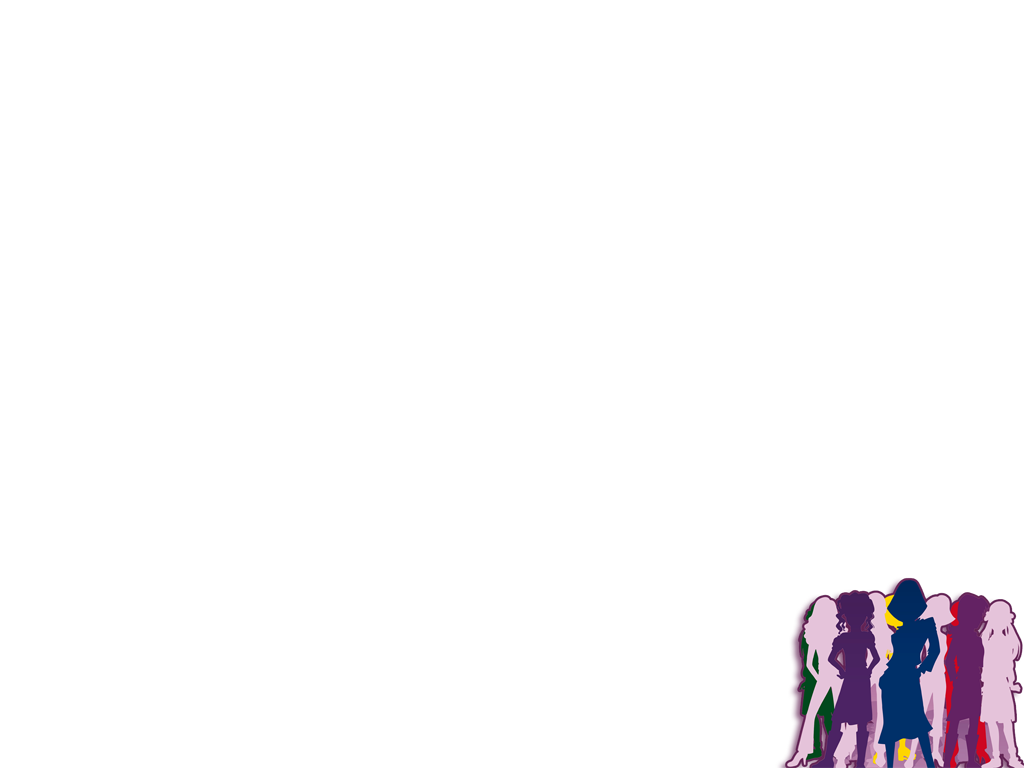 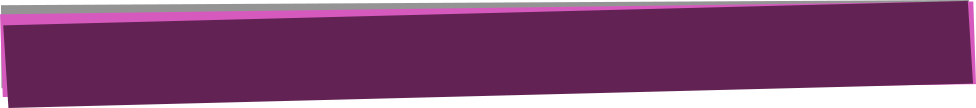 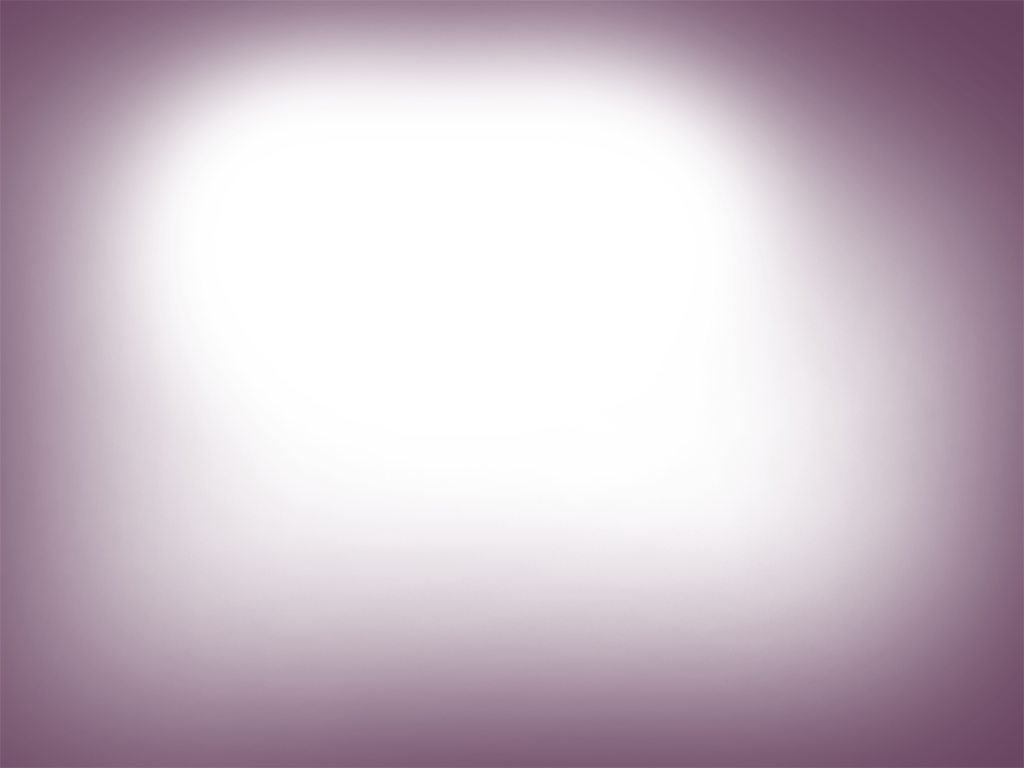 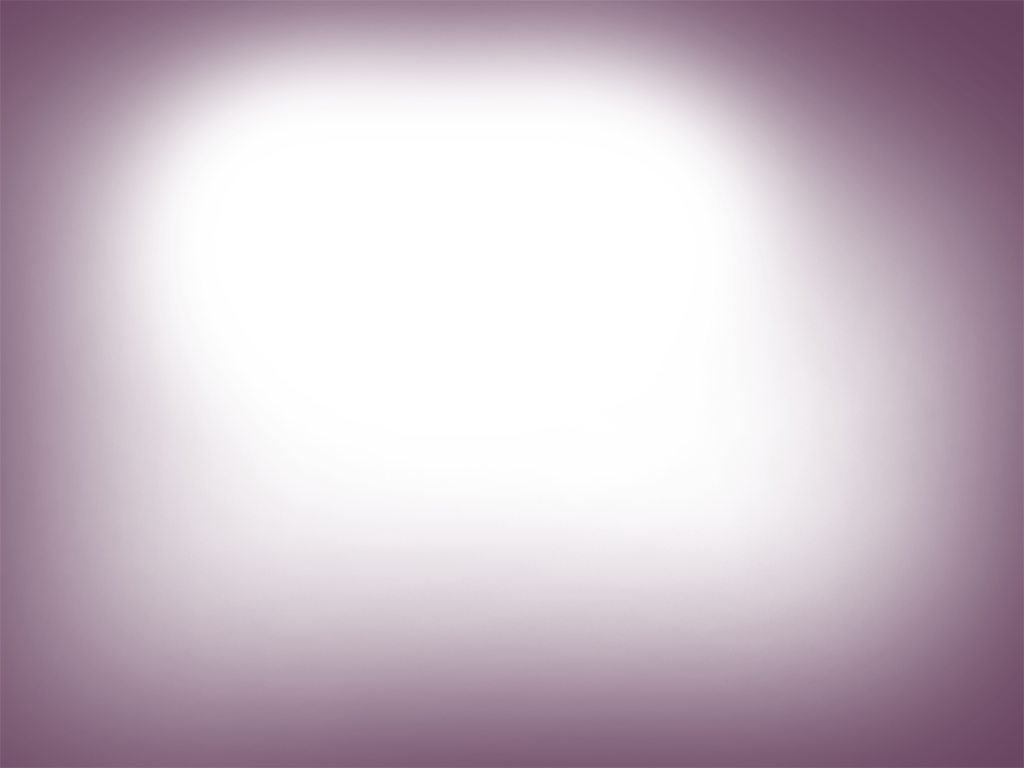 Pasión: Un fenómeno bioquímico
Corteza cerebral
Las pupilas se dilatan
Los músculos faciales se contraen
Ojos en los labios
Postura sincronizada
Se acelera el corazón
Las manos sudan
La respiración se acelera
Los ojos brillan
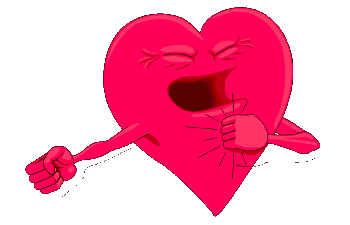 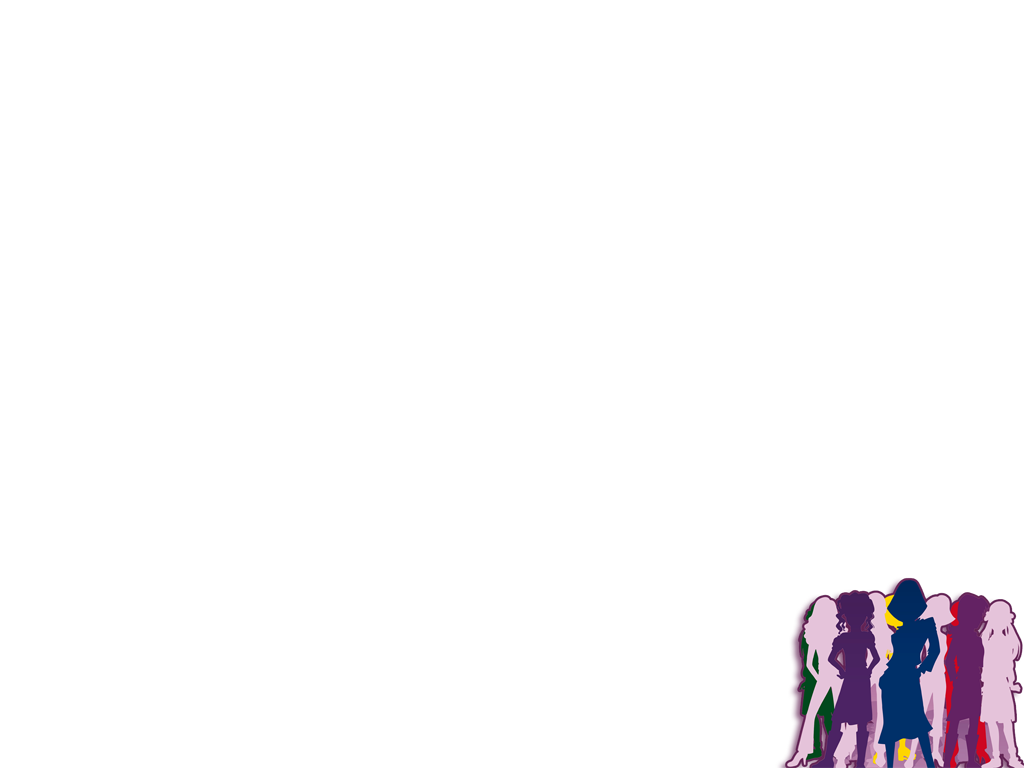 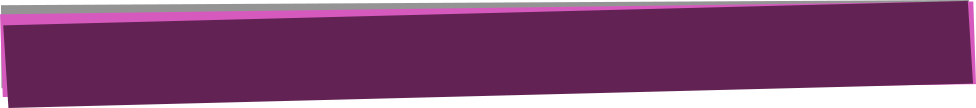 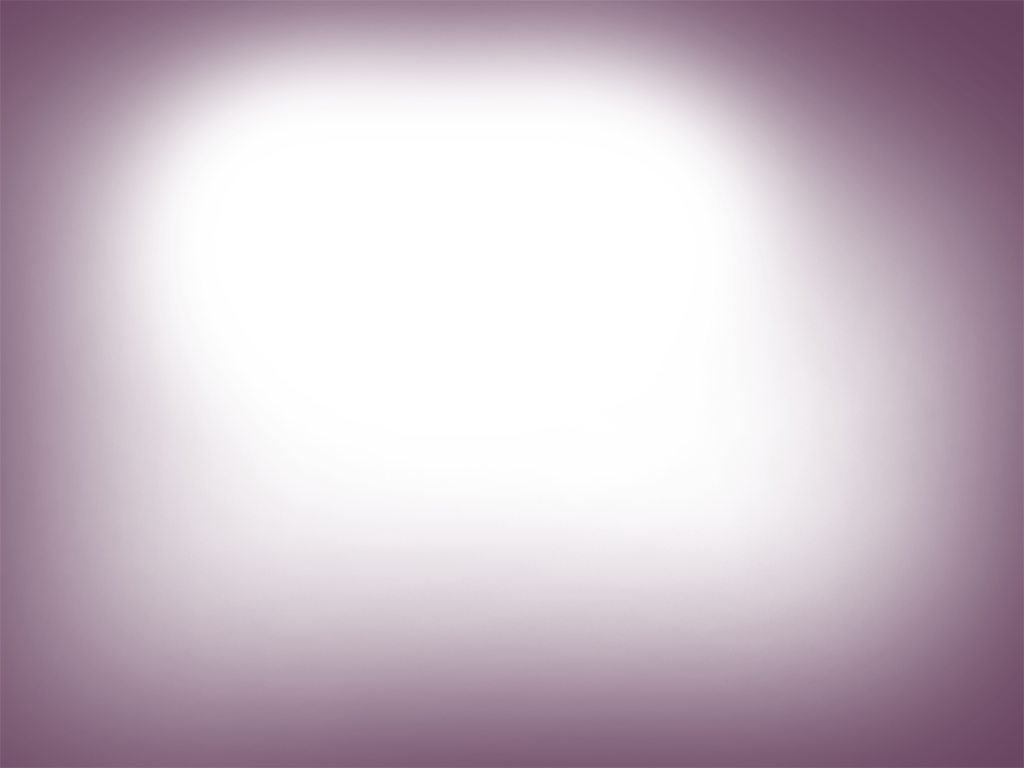 La pasión romántica causa reacciones químicas. El cuerpo produce anfetaminas naturales:
La dopamina
La norepinefrina
Feniletilamina
Causan euforia y puede ser adictivo (adictos al amor)
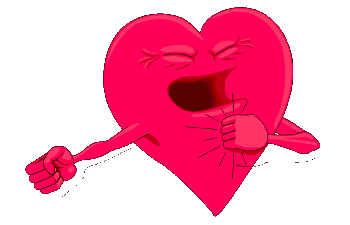 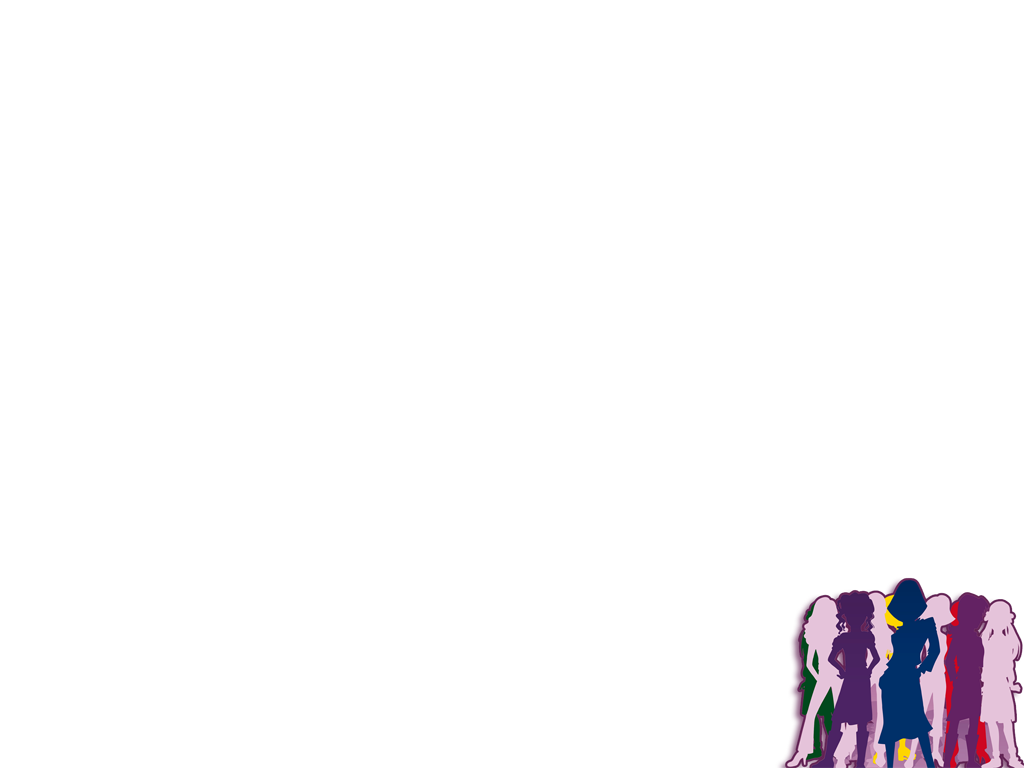 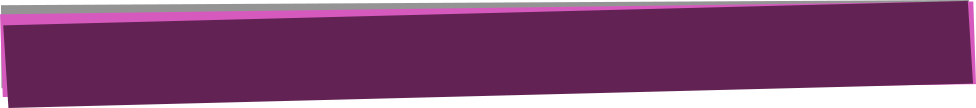 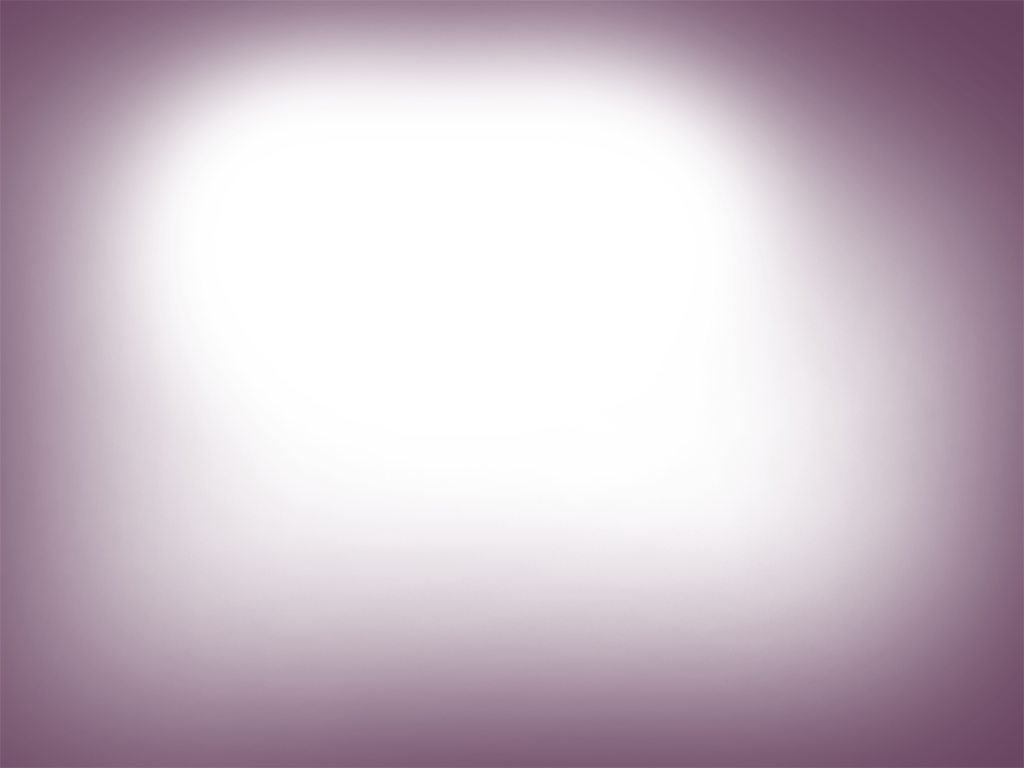 Amor        x         Pasión
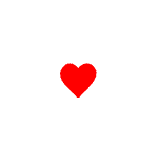 Distribuye calor
Es incondicional
Da libertad
Valoriza el diálogo
Tranquilo y constante rayo de sol
Exige atención
Depende de la belleza
Es celoso
Caricias
En la onda relámpago
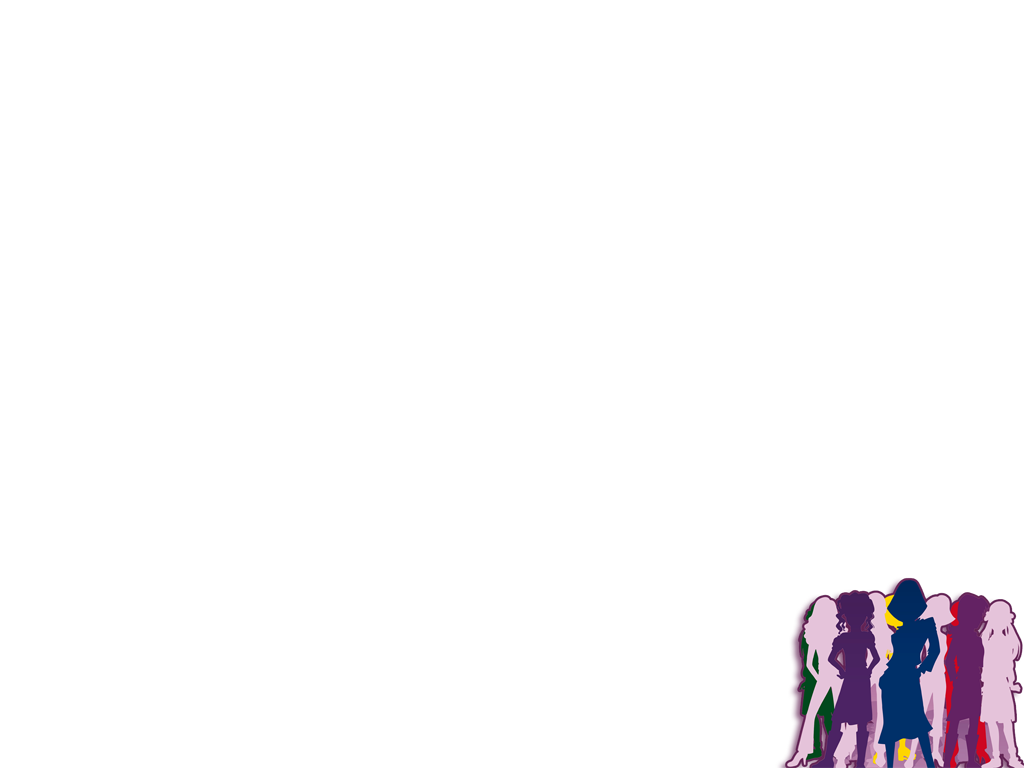 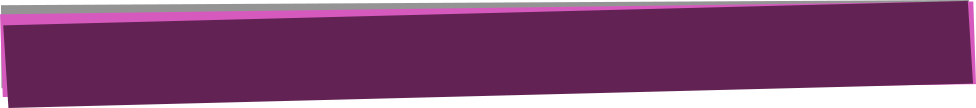 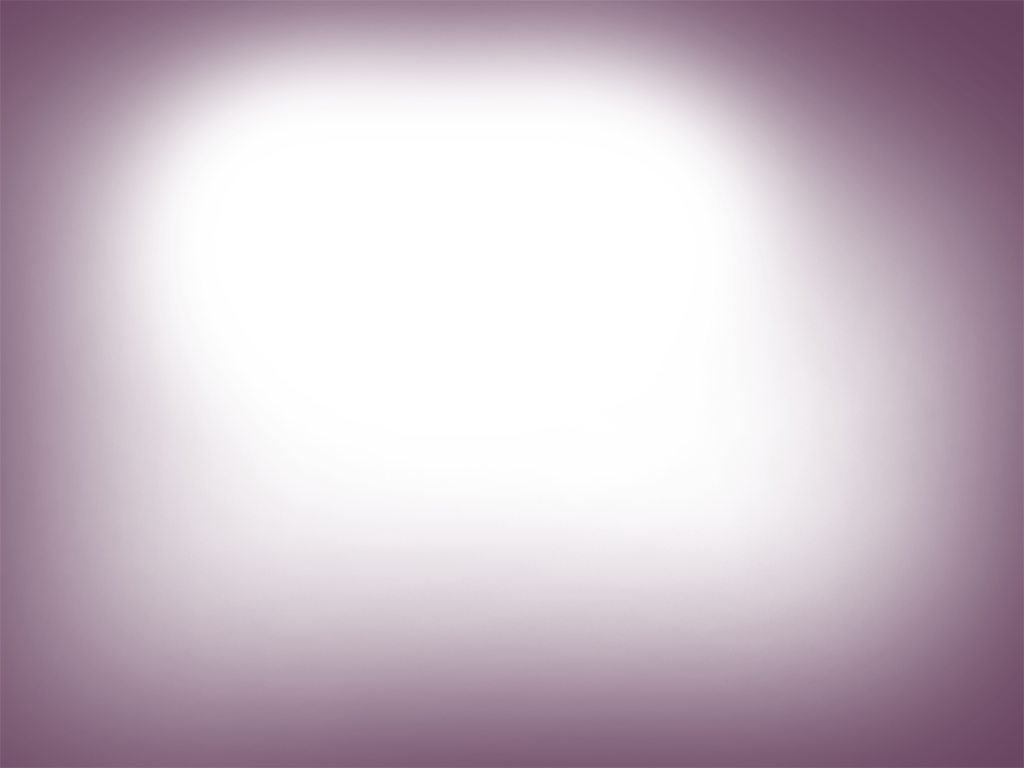 Amor a primera vista
Un agarrón: Pasión sin compromiso, irresponsable, negligente consigo mismo y con los demás.
Es un ladrón emocional
Derrame de emociones - excitación sexual
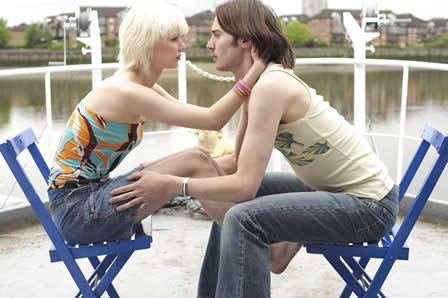 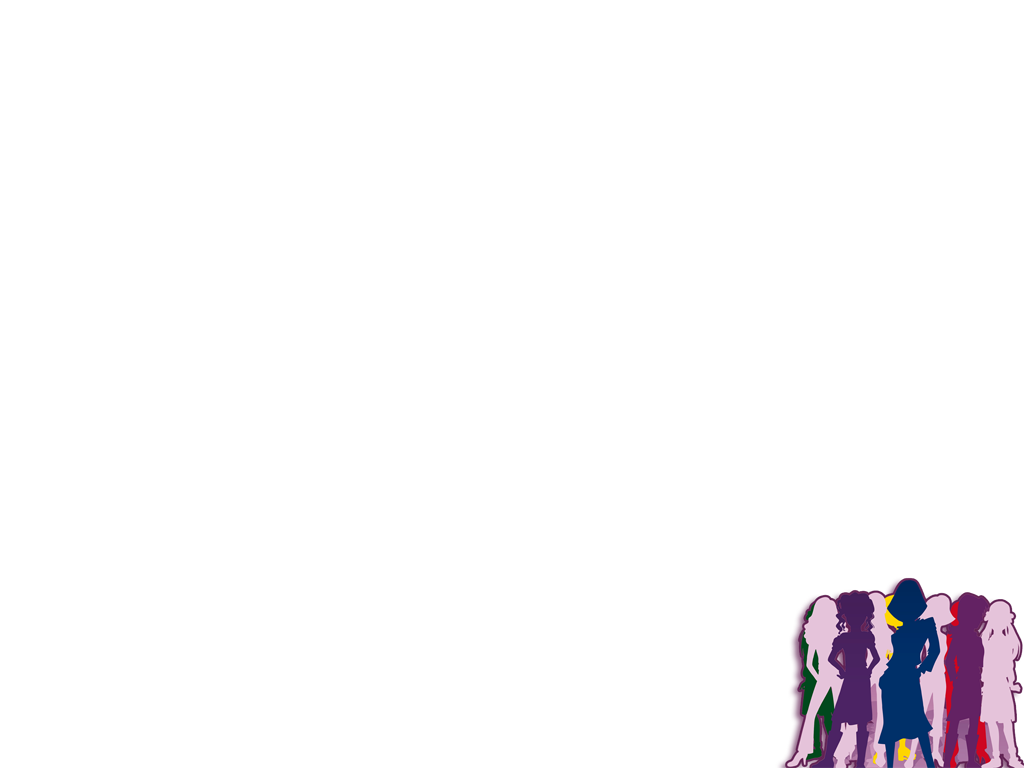 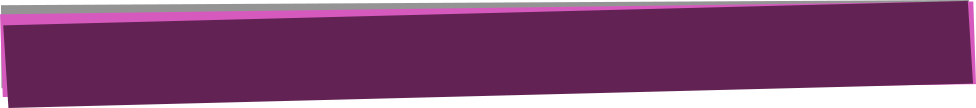 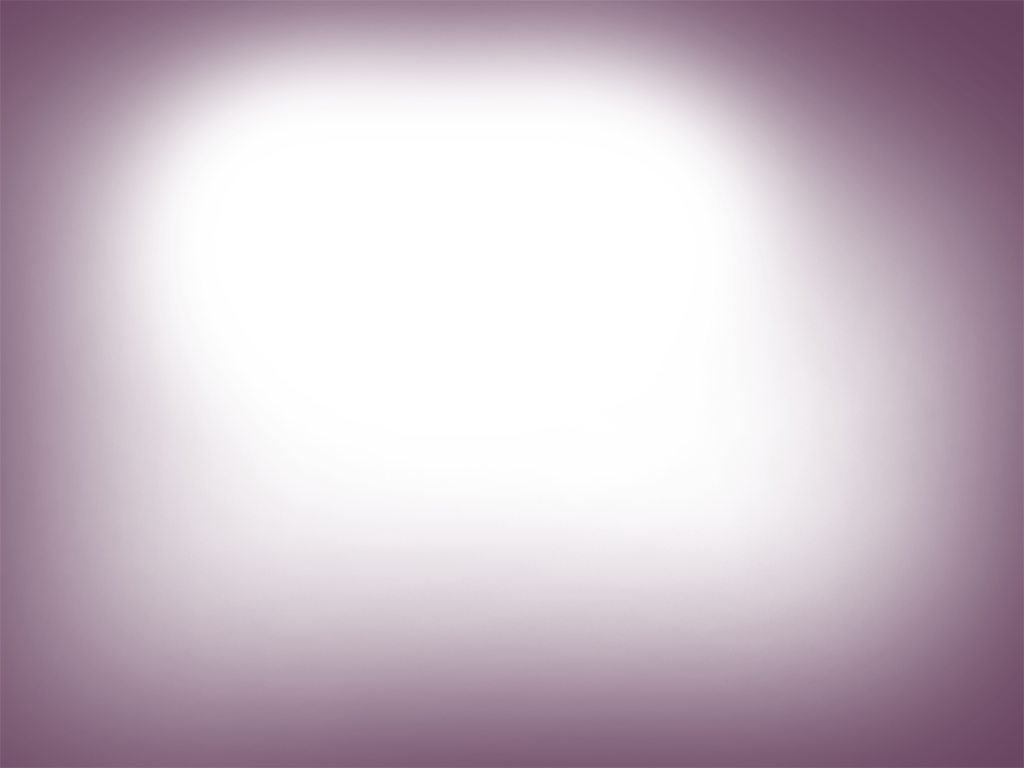 Amor a primera vista
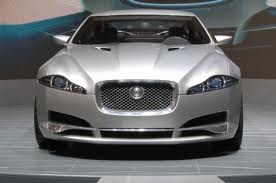 Jaguar
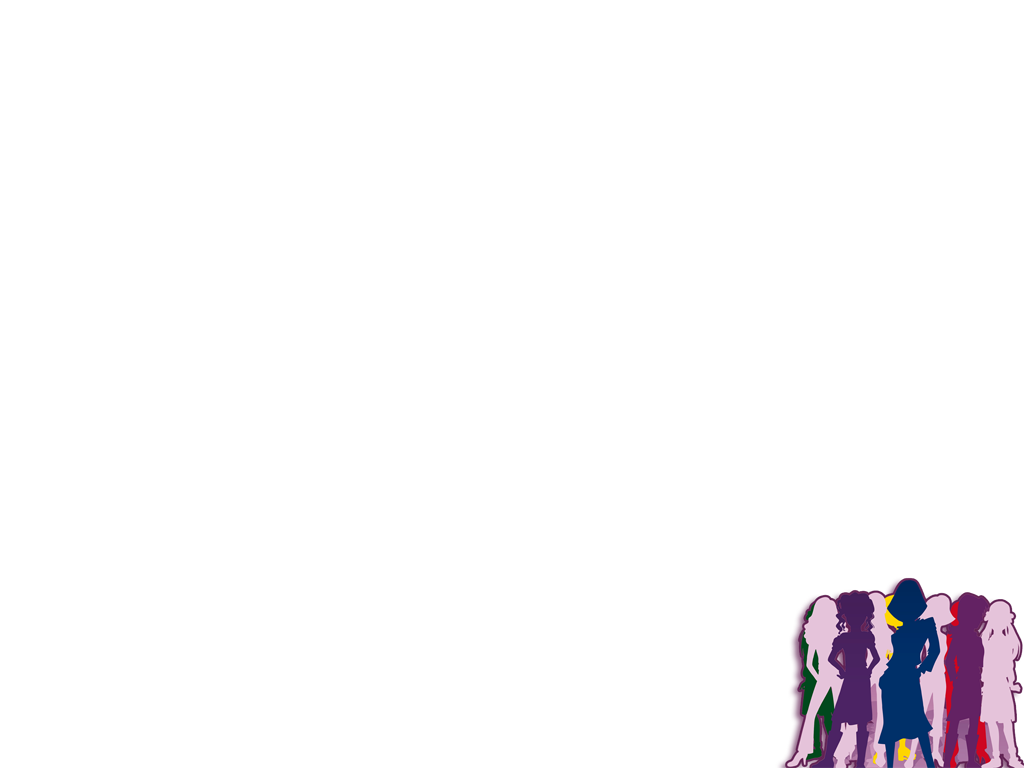 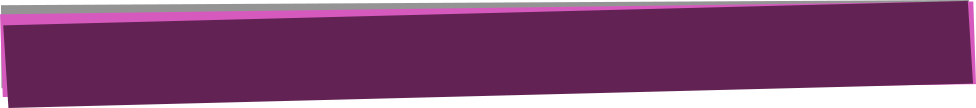 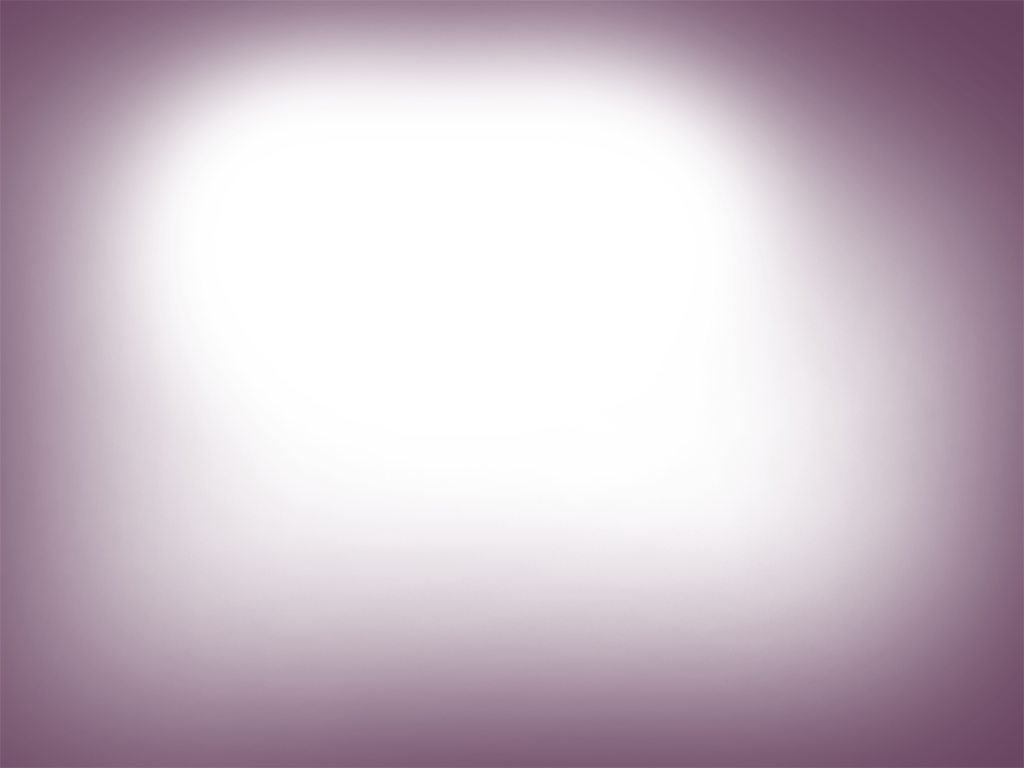 Amor a primera vista
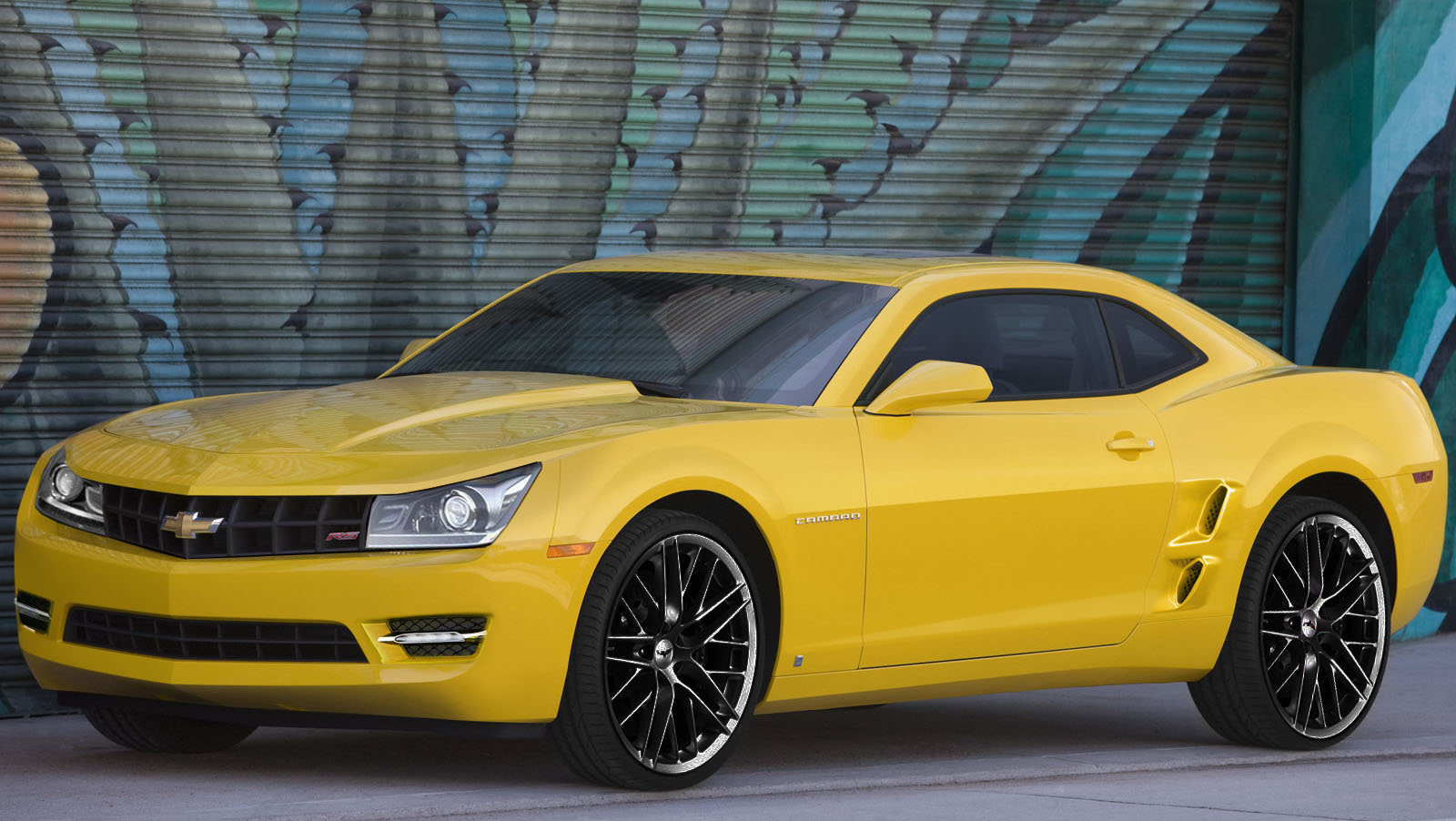 Camaro
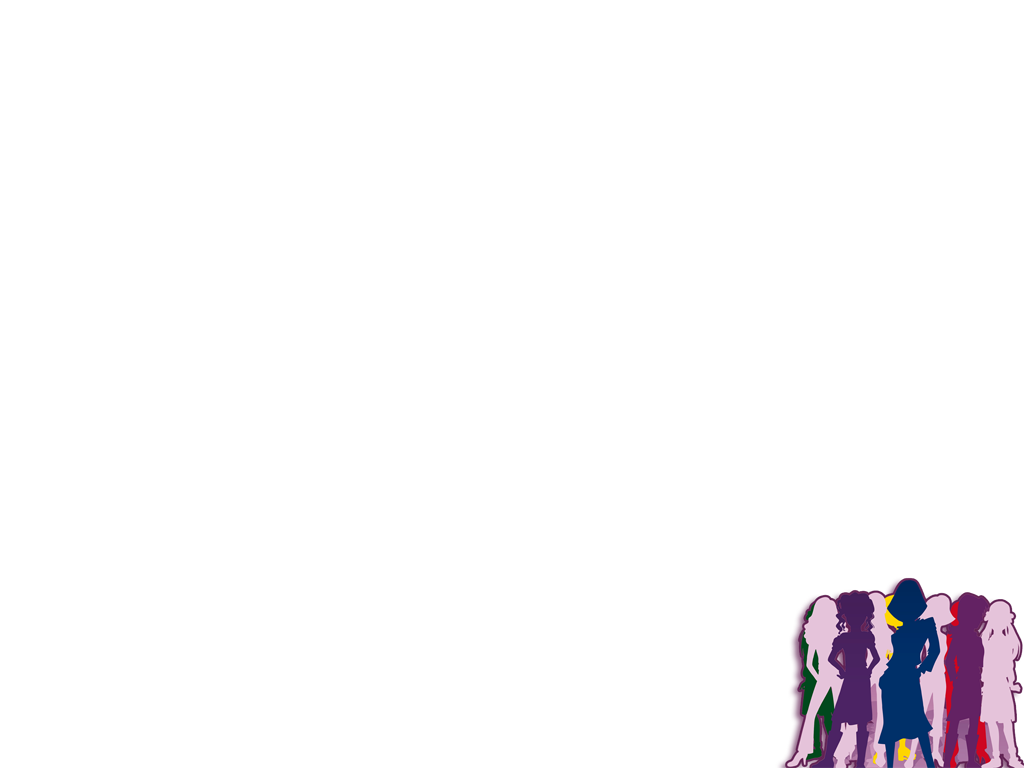 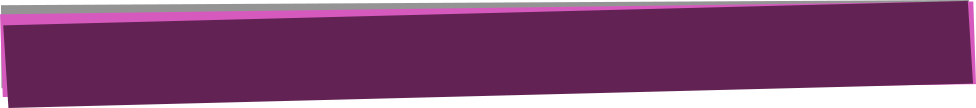 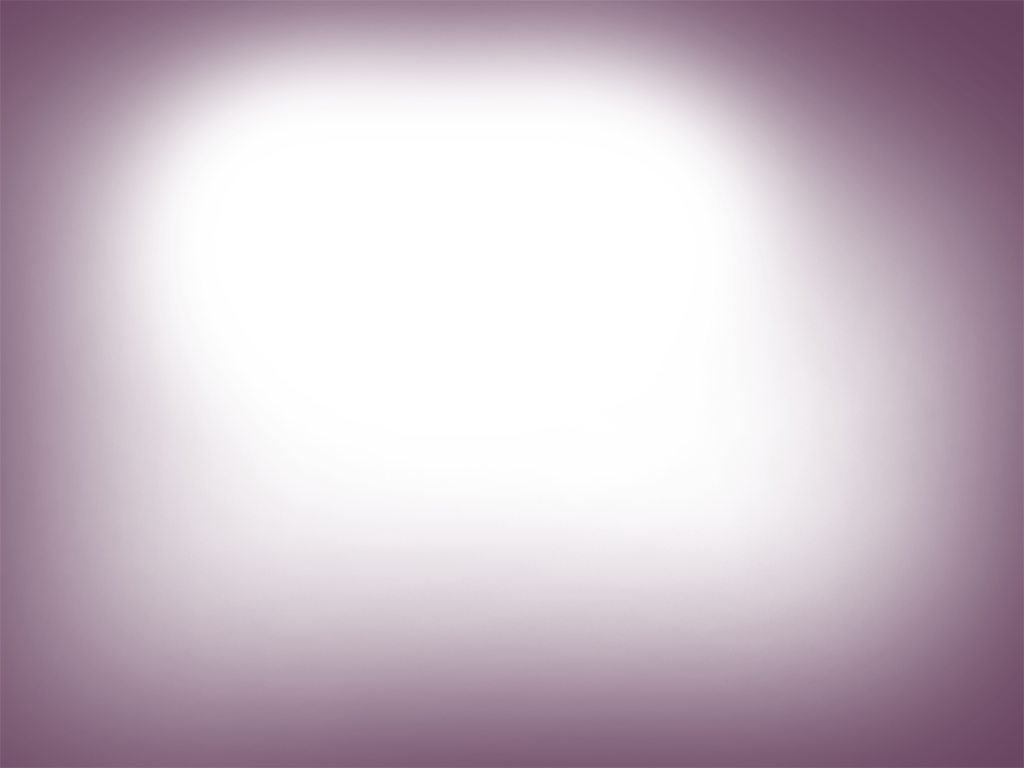 Amor a primera vista
Las Citas, son igual a los empleos:
Hay Vacantes….
Lo que falta son las personas calificadas para ocupar el cargo!
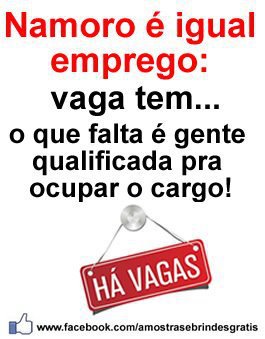 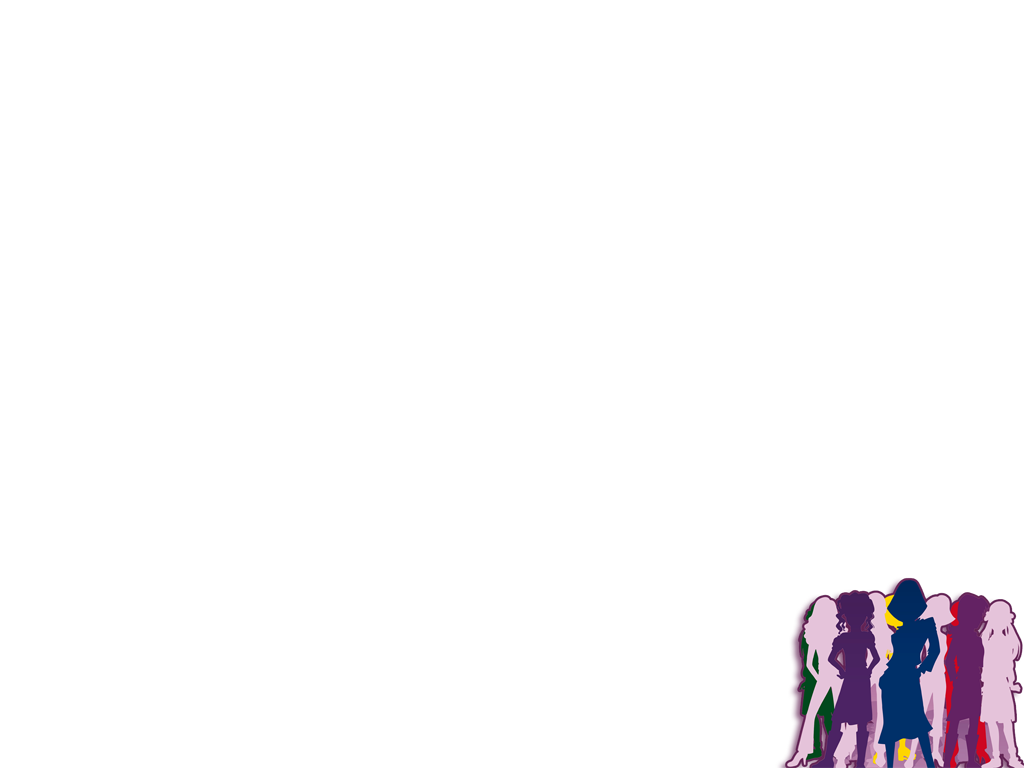 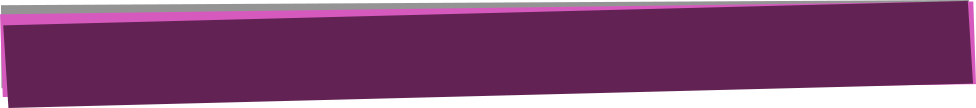 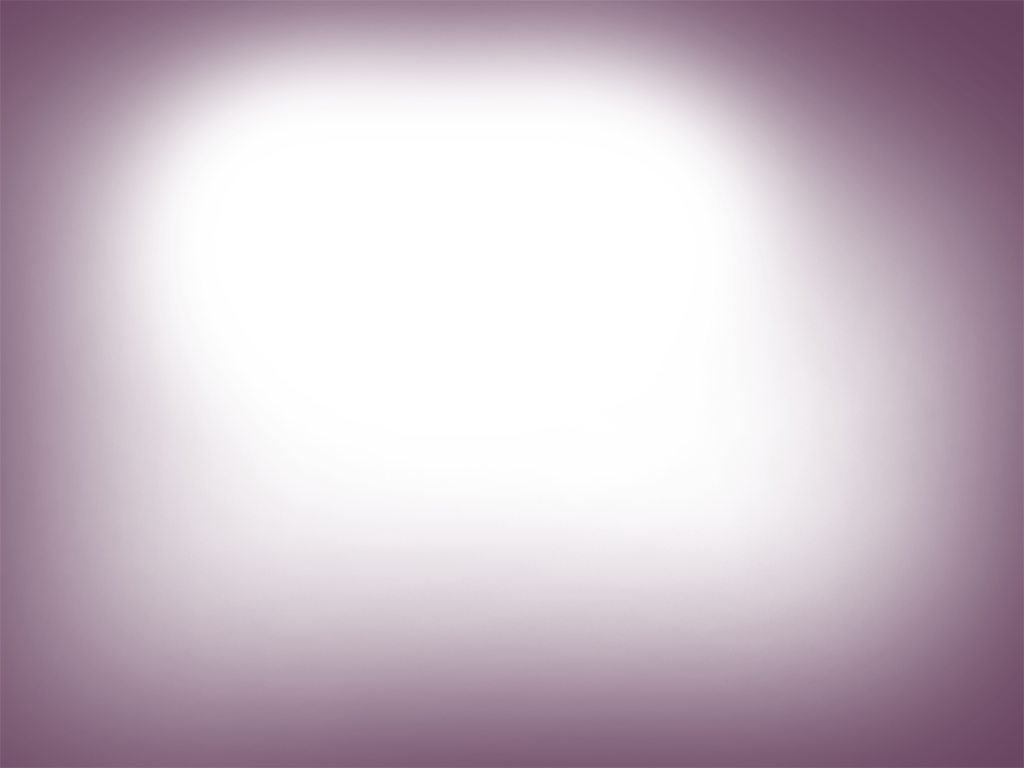 Amor a primera vista
o  
Amor a perder la vista
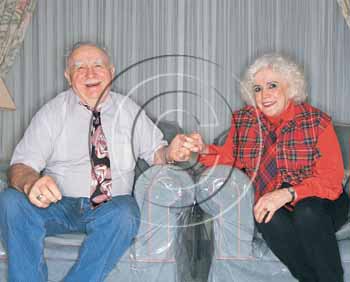 O Plano de Deus 

“Por isso, deixa o homem pai e mãe e se une à sua mulher,
tornando-se os dois uma só carne.” Gênesis 2:24
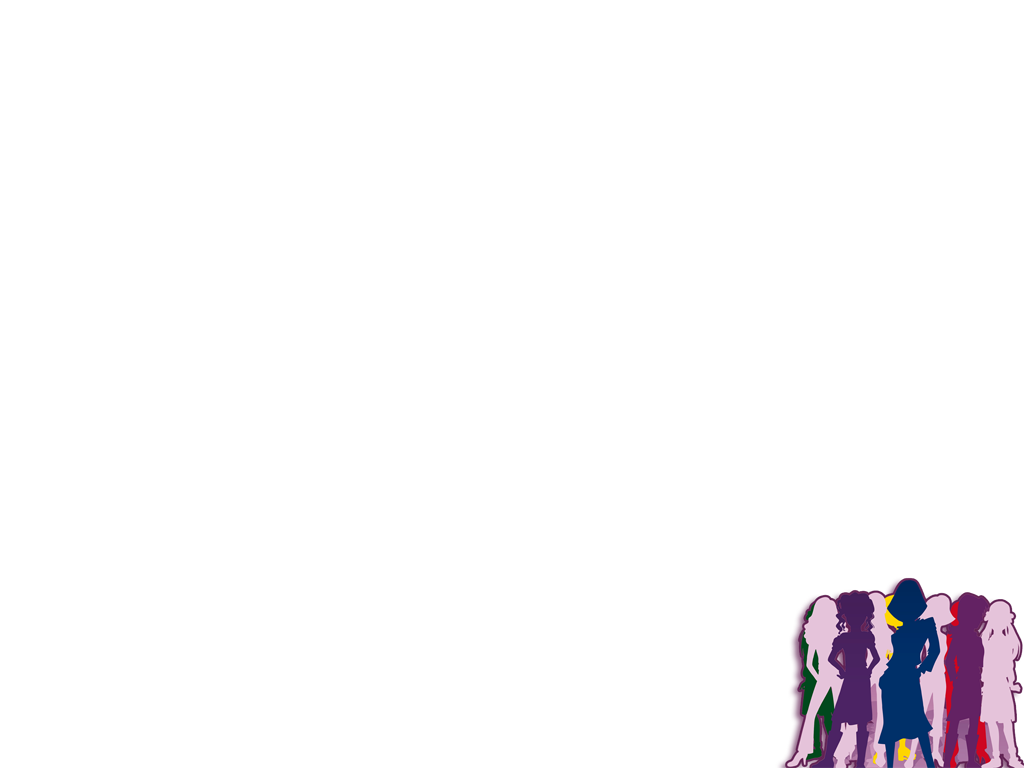 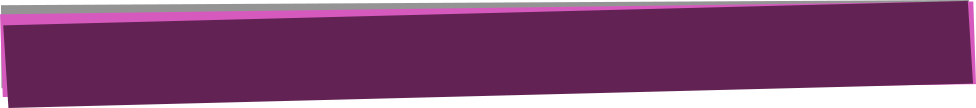 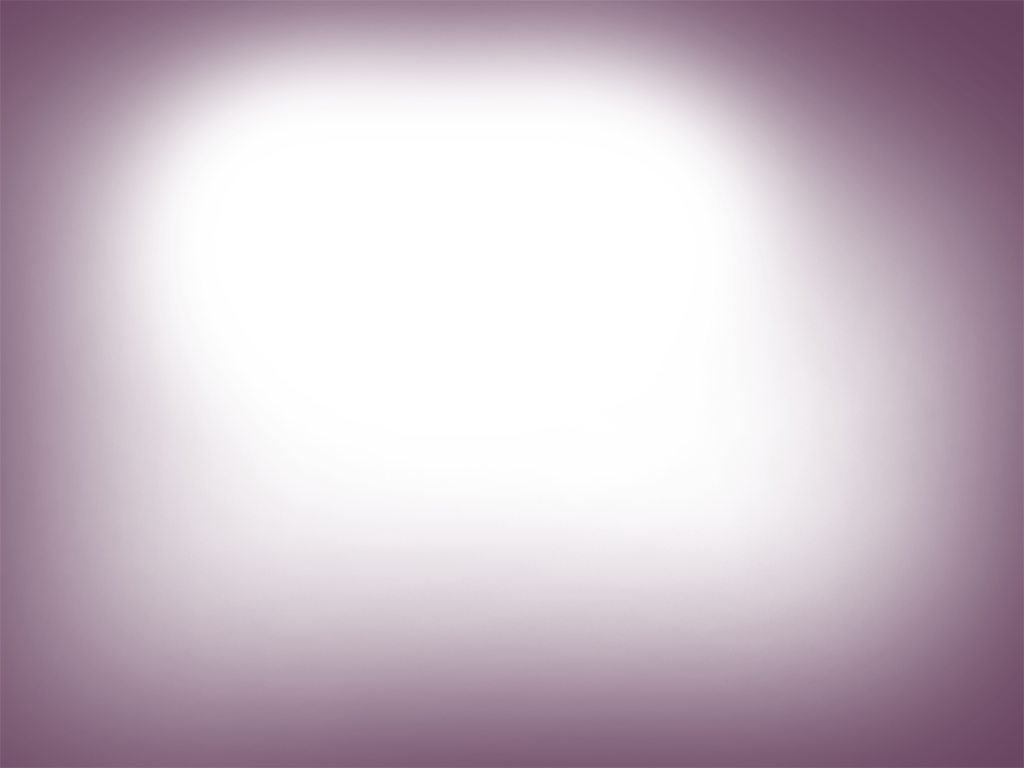 Enamoramiento
Indica que está dejando la niñez y avanzando hacia la edad adulta
Ayuda en el desarrollo de la personalidad
Aprende a expresar afecto
Aprende a comunicar sus ideas y pensamientos
Aprende intimidad
Aprende a conocer sus límites
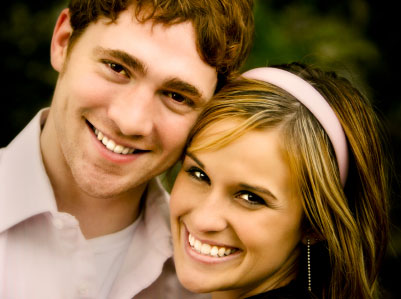 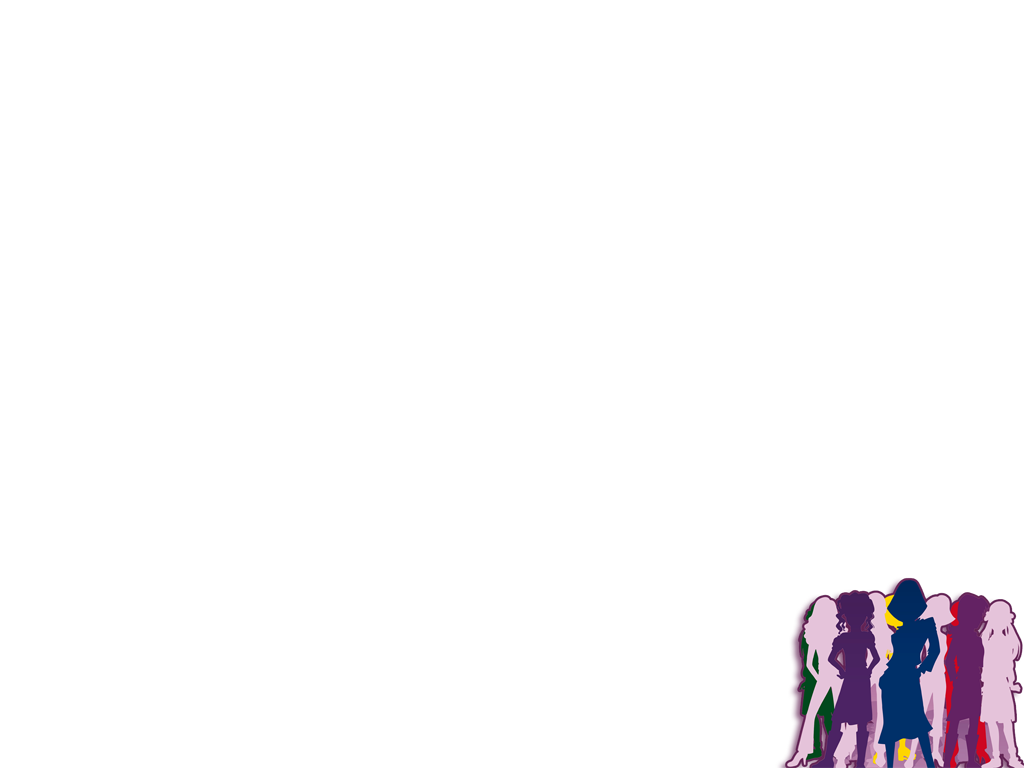 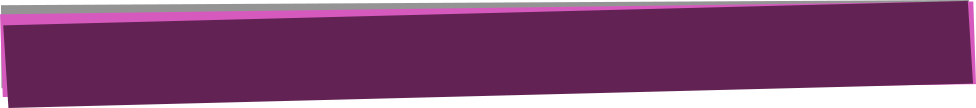 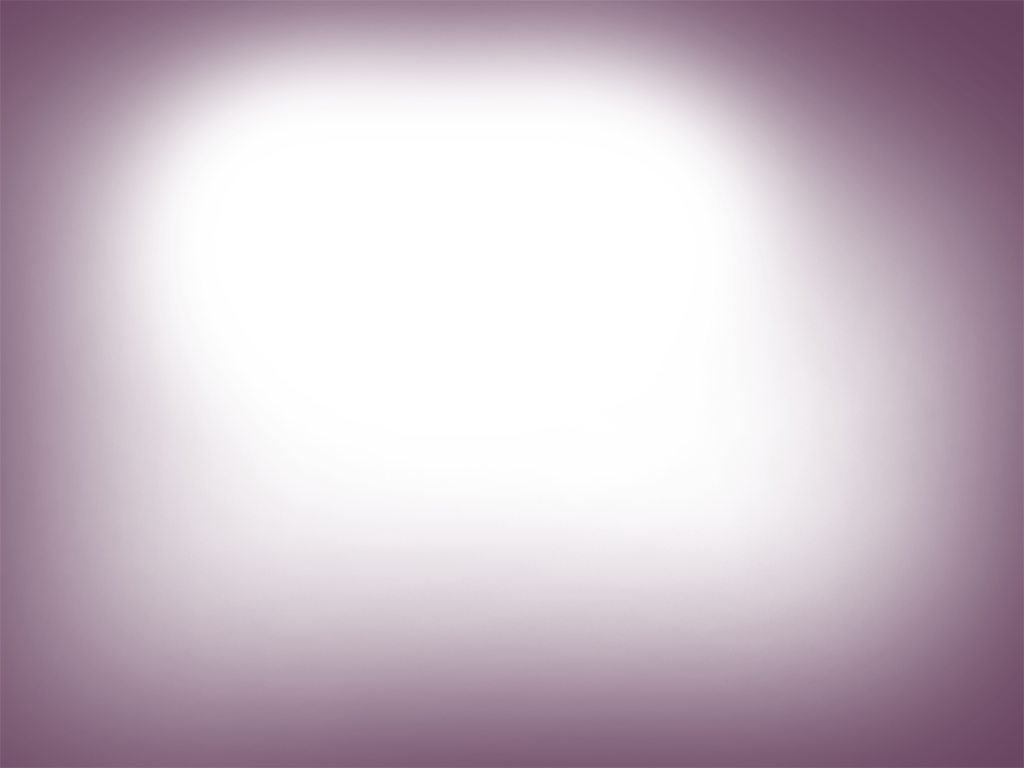 Enamoramiento
La relación es más larga
El cuerpo comienza a producir endorfina
Sensación de seguridad, calma y tranquilidad
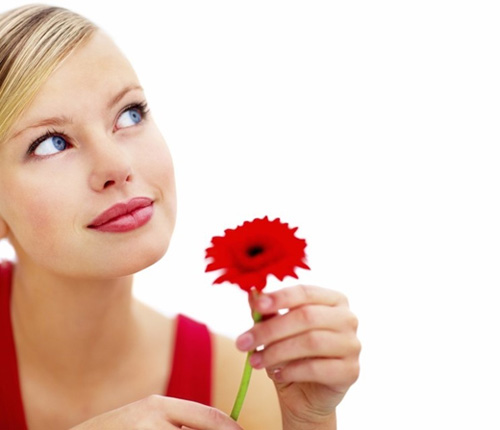 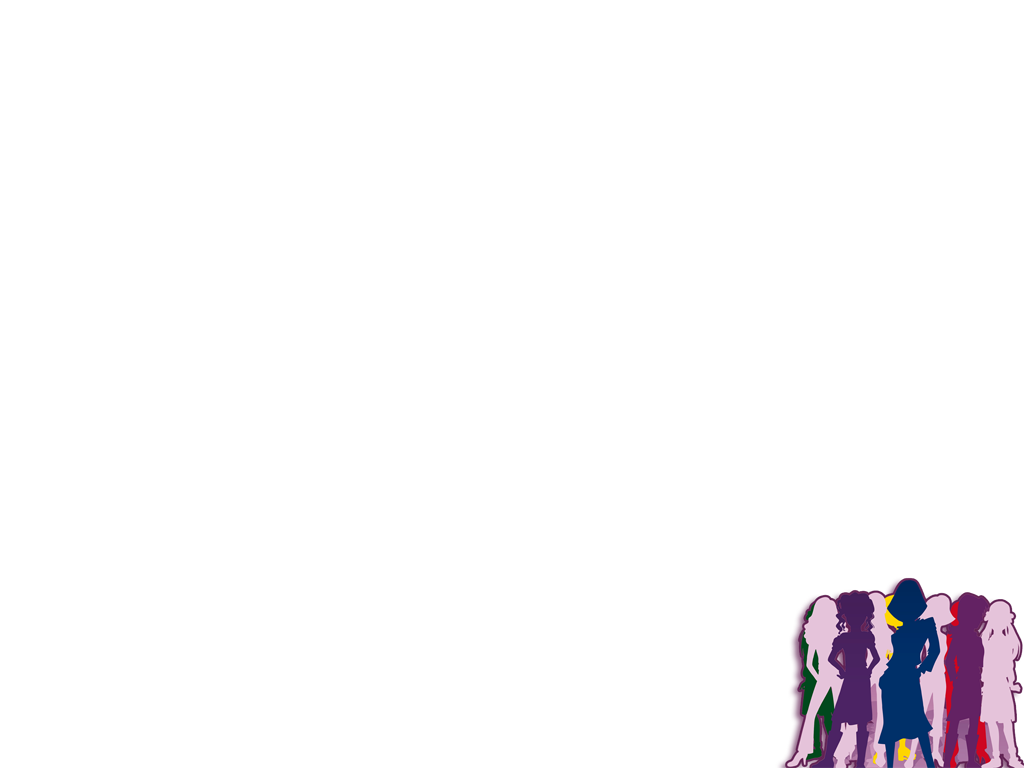 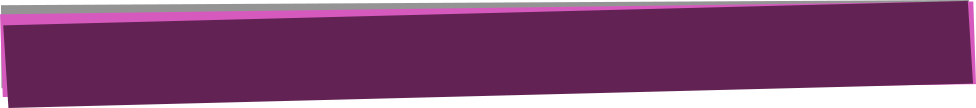 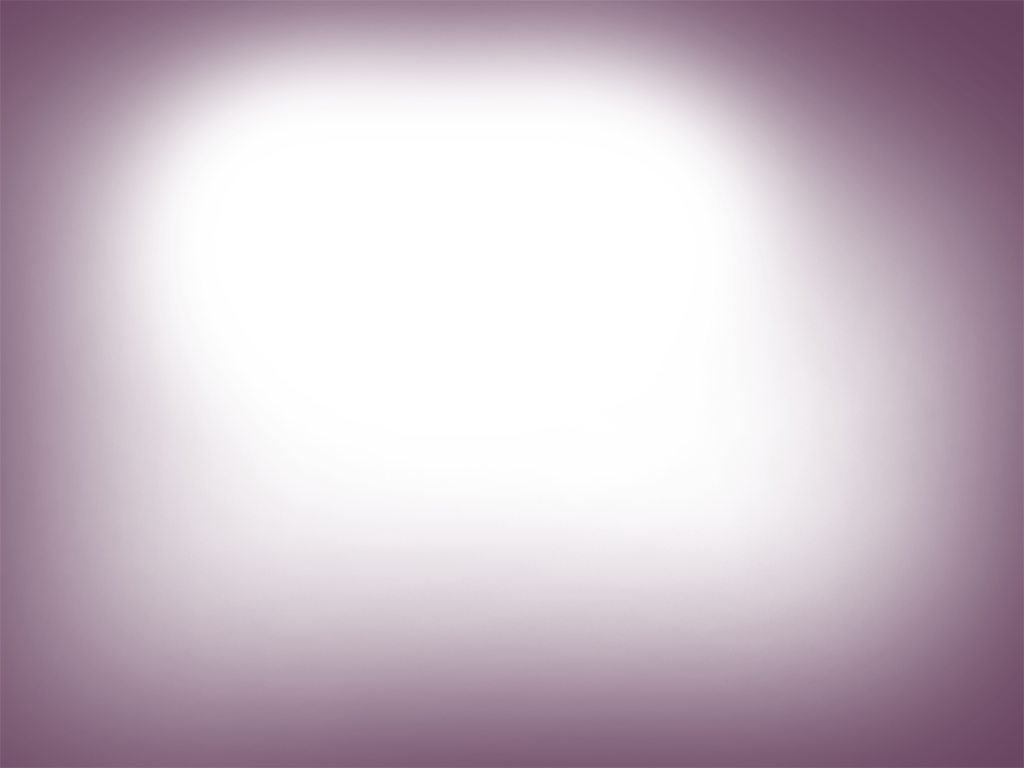 Hazte amiga de su familia y de sus amigos
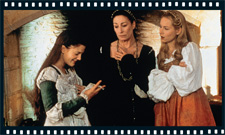 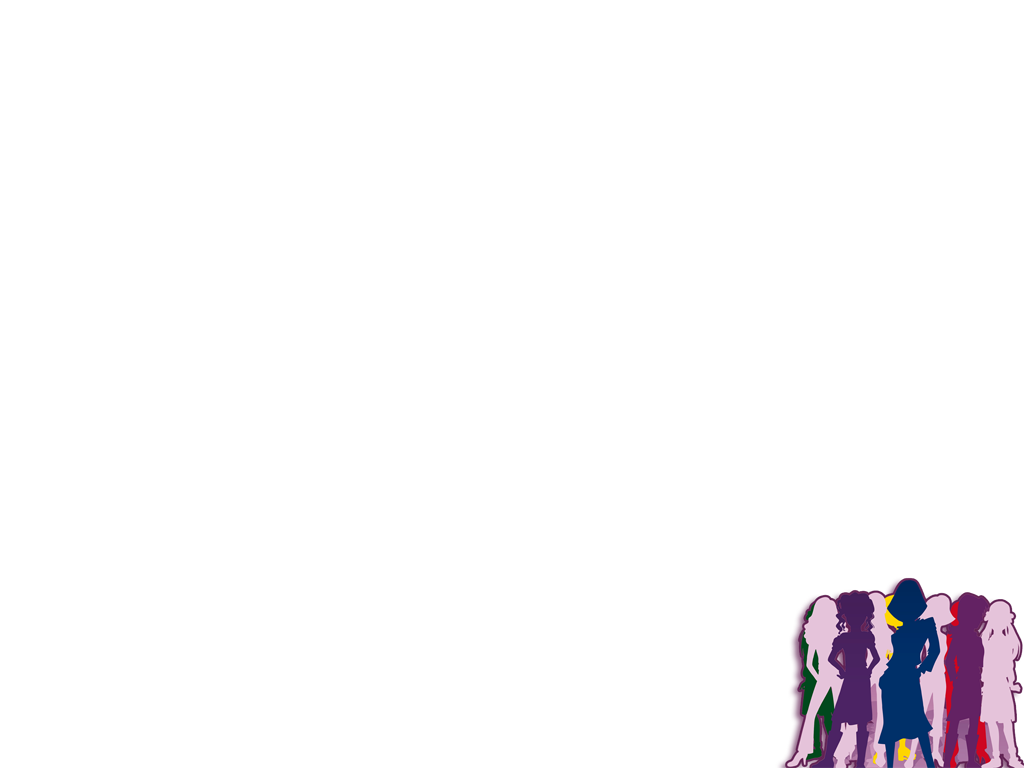 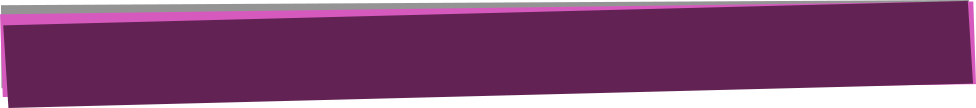 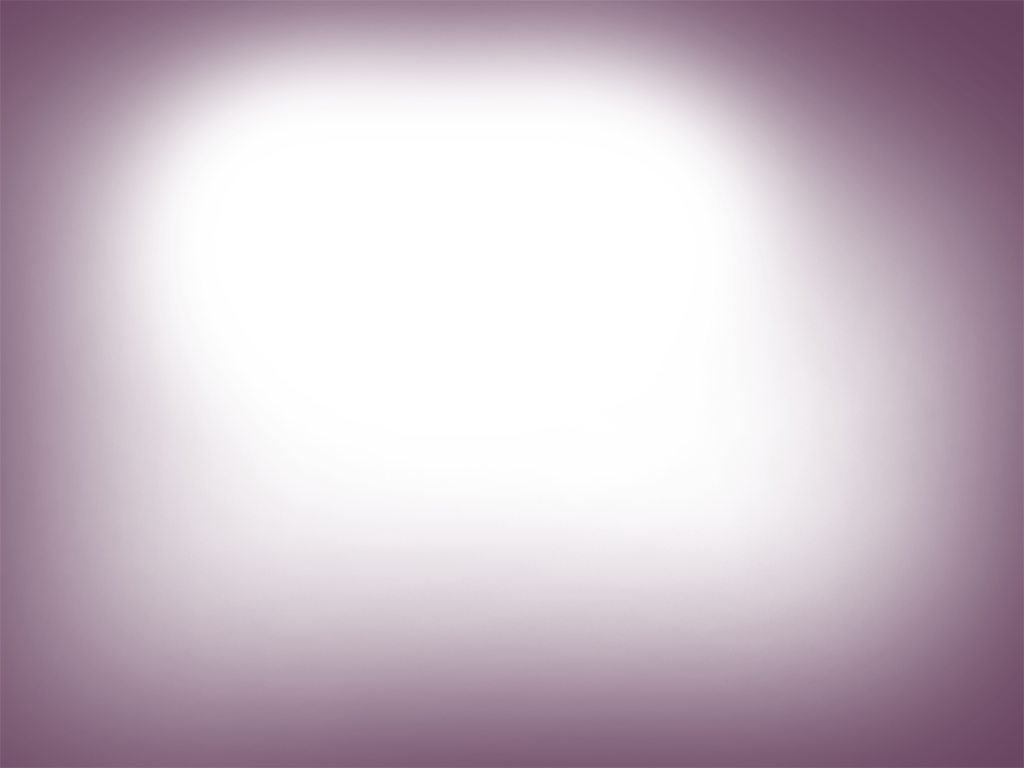 Participa de todos los programas de la iglesia
Participa de todos los programas de las iglesias vecinas
Participa de todas las reuniones de la Misión
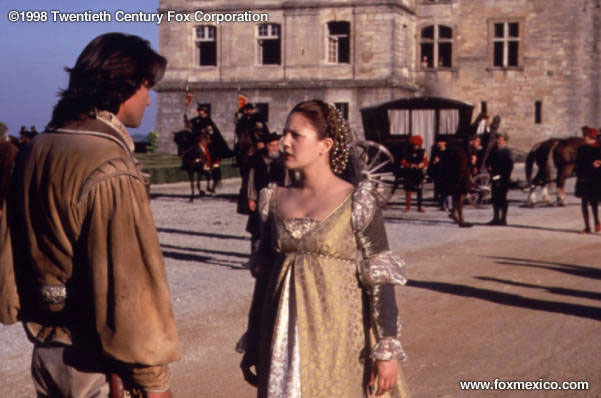 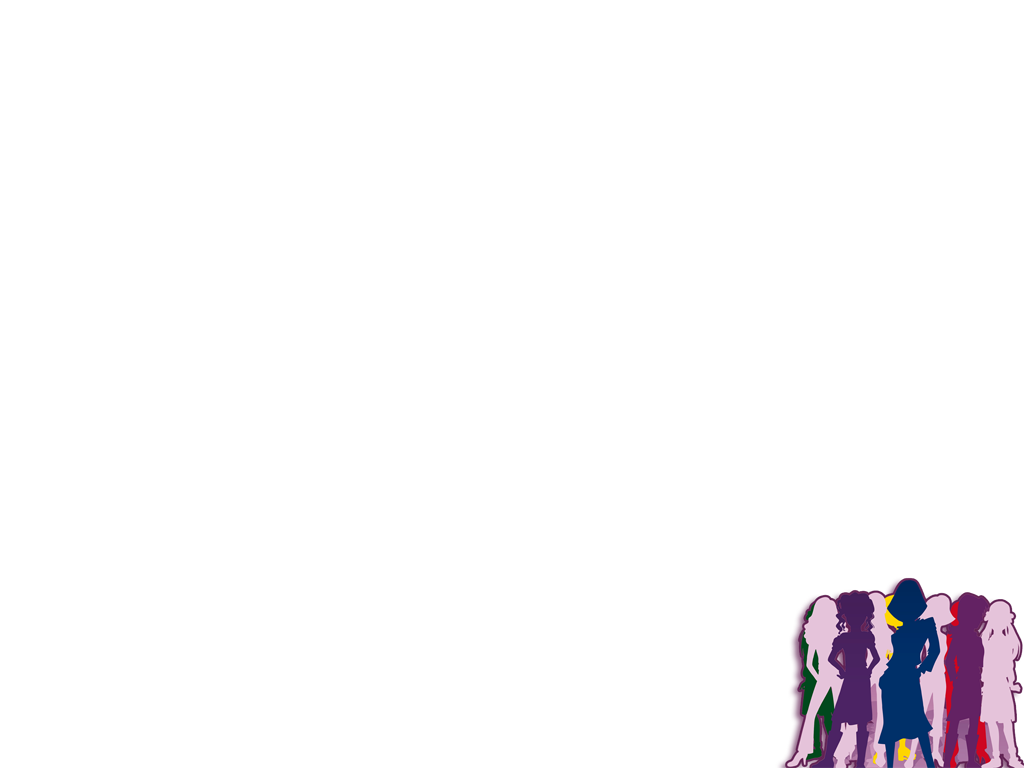 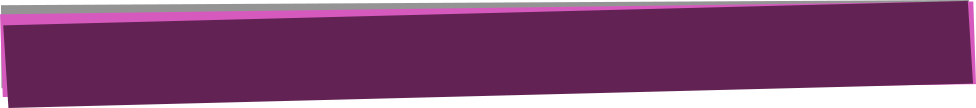 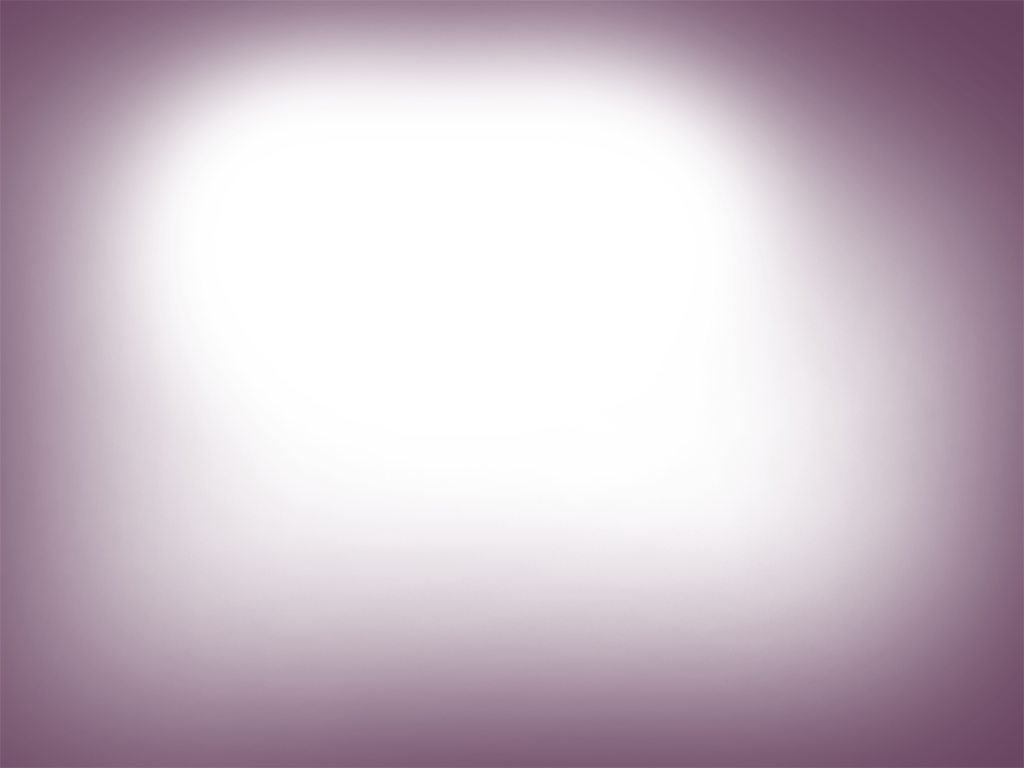 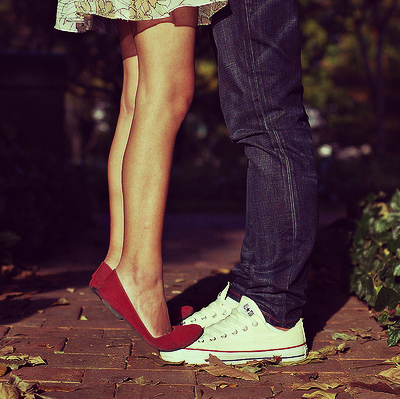 No me olvido de orar
Todos los días por
NOSOTROS DOS
Dios tiene un plan para tu vida
Ora!
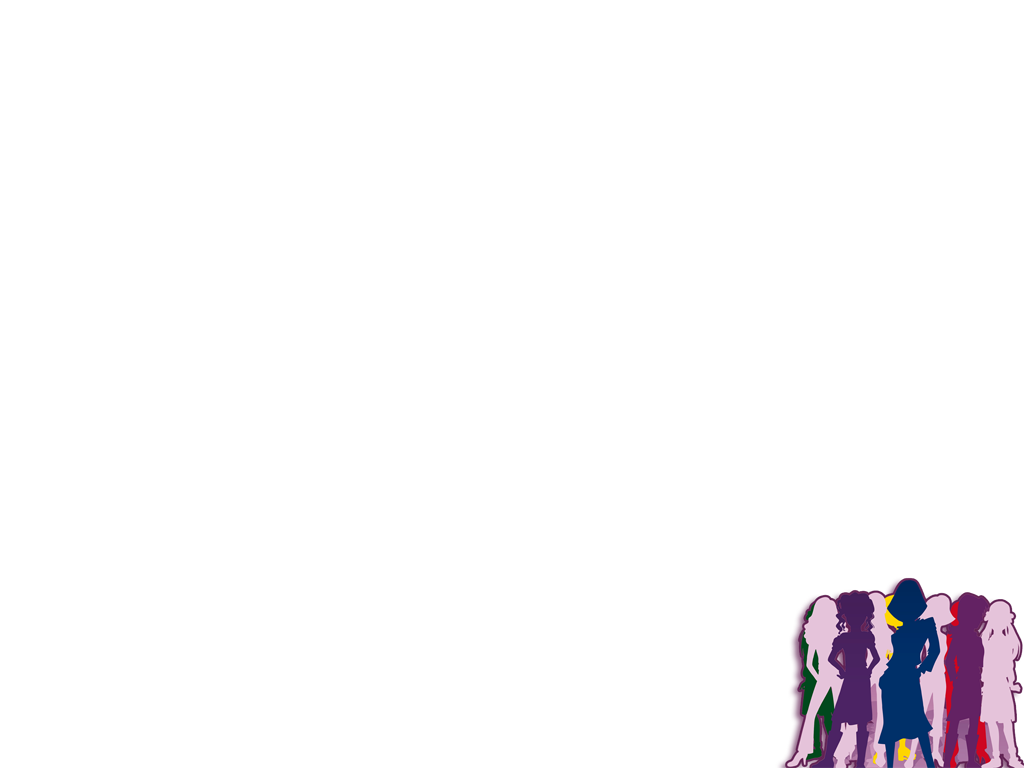 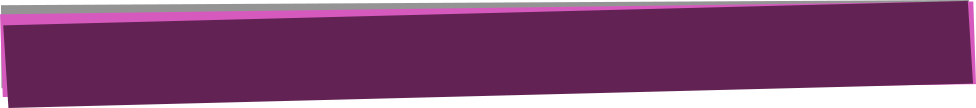